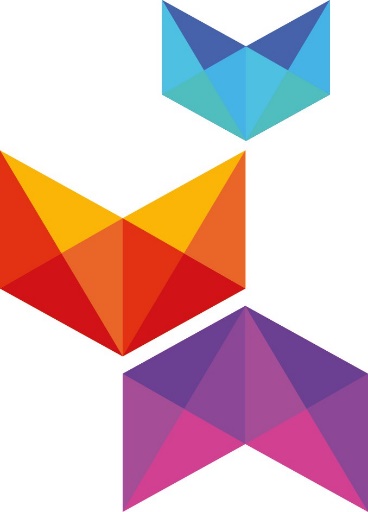 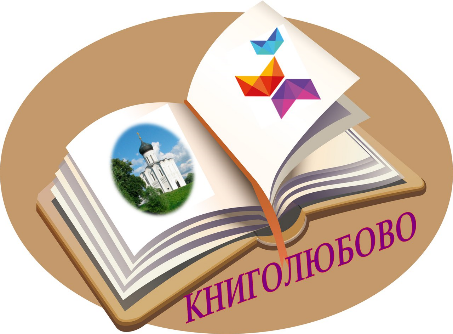 БОГОЛЮБОВСКАЯ 
ПОСЕЛКОВАЯ БИБЛИОТЕКА
МБУК «Суздальская РЦБС»

библиотекарь
Павлинова  Марина Васильевна
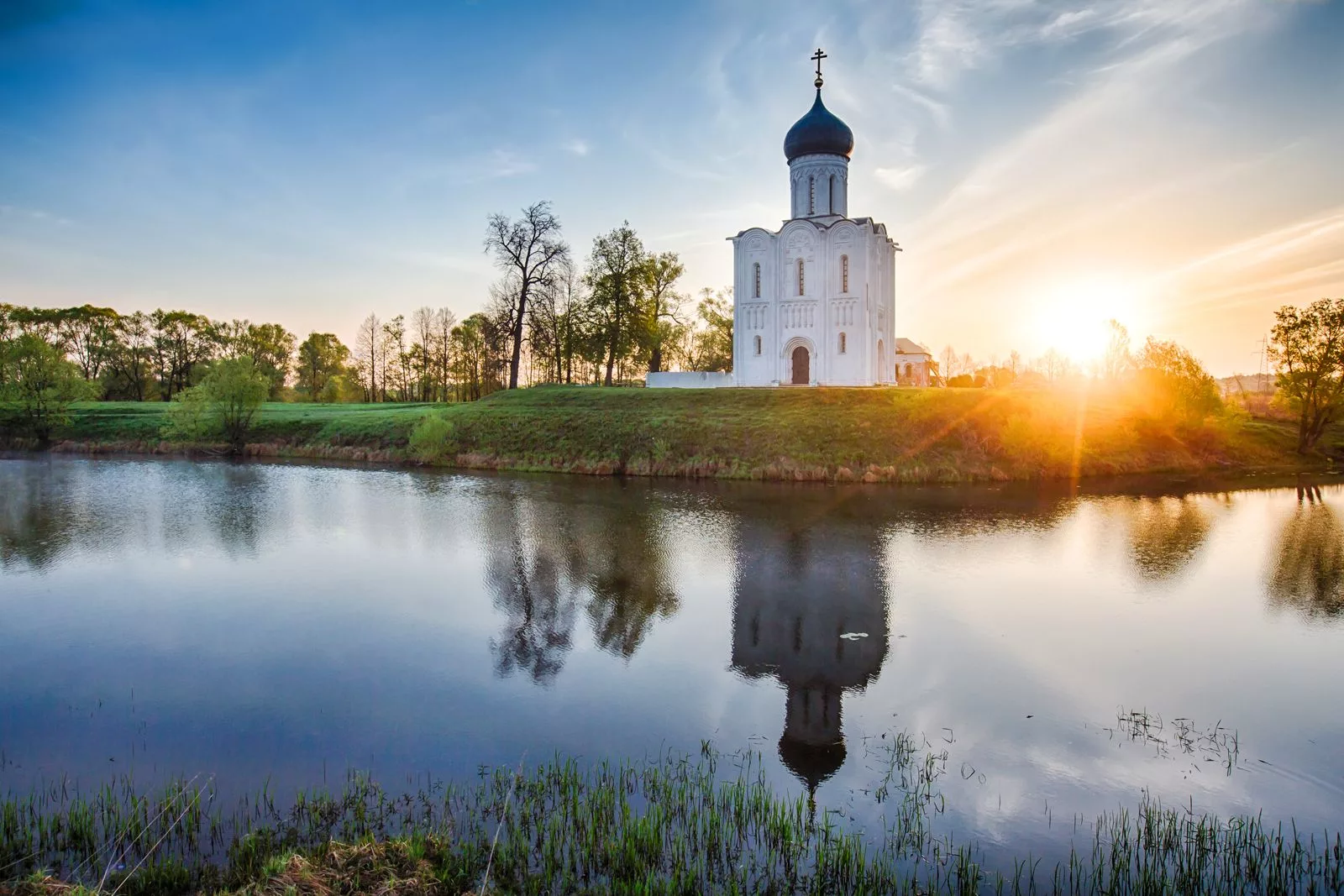 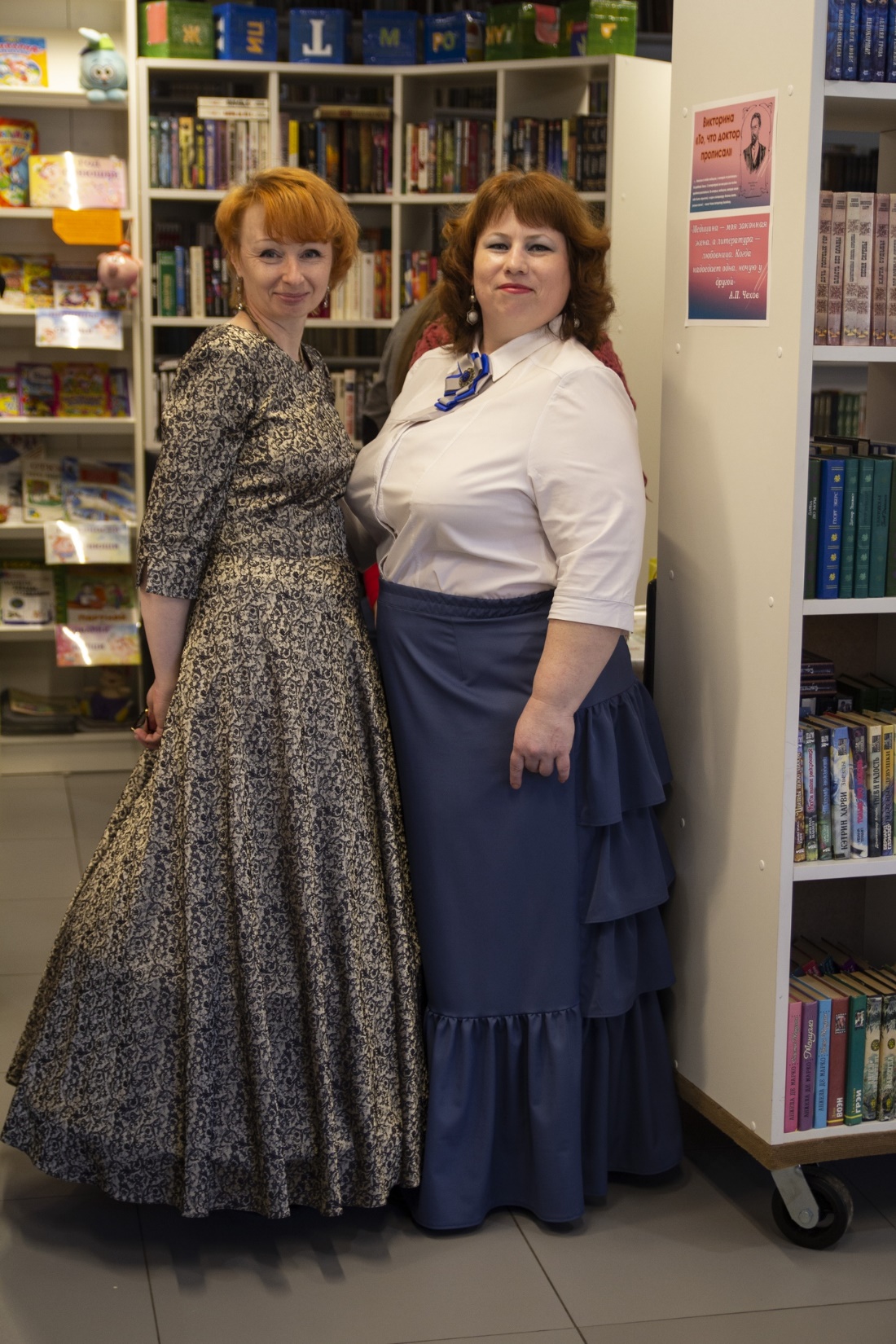 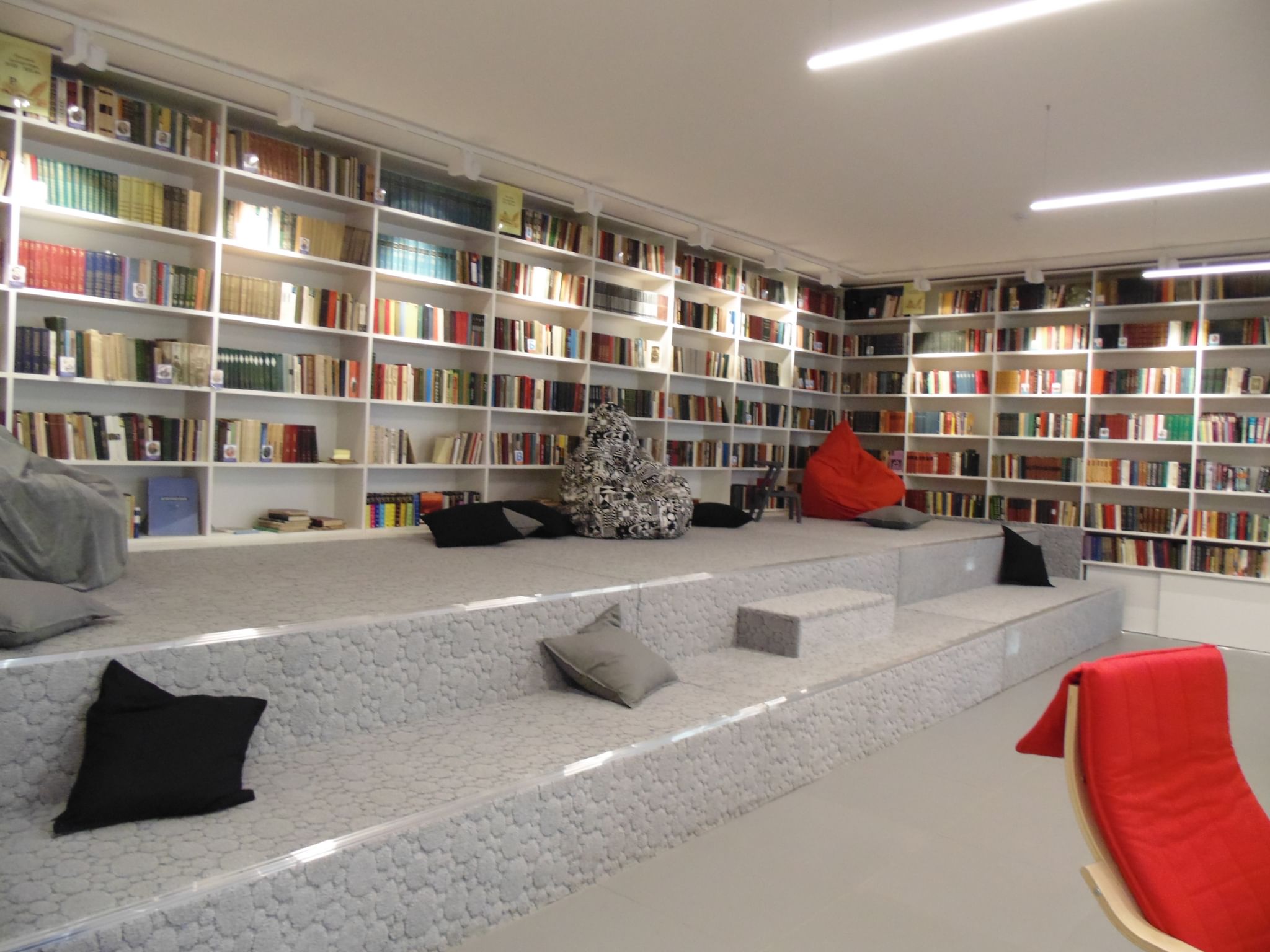 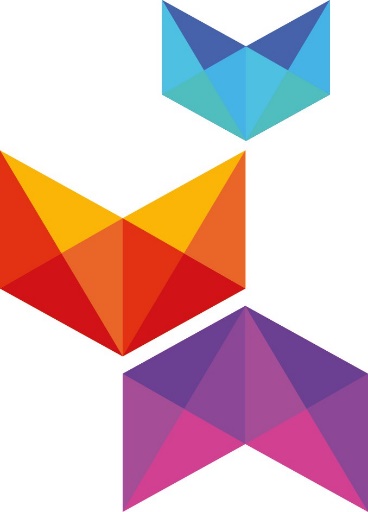 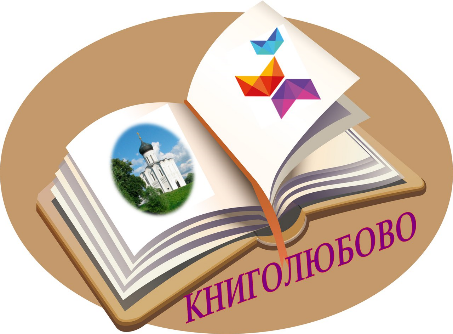 БИБЛИОКАРАВАН 2022

«ТЕАТР КНИГИ –
 СРЕДСТВО ПРИВЛЕЧЕНИЯ ДЕТЕЙ
К ЧТЕНИЮ»
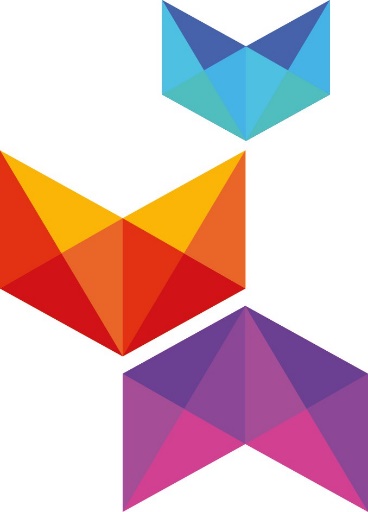 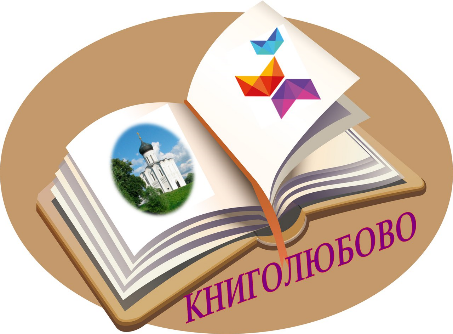 ТЕАТР КНИГИ  «BOOKва»
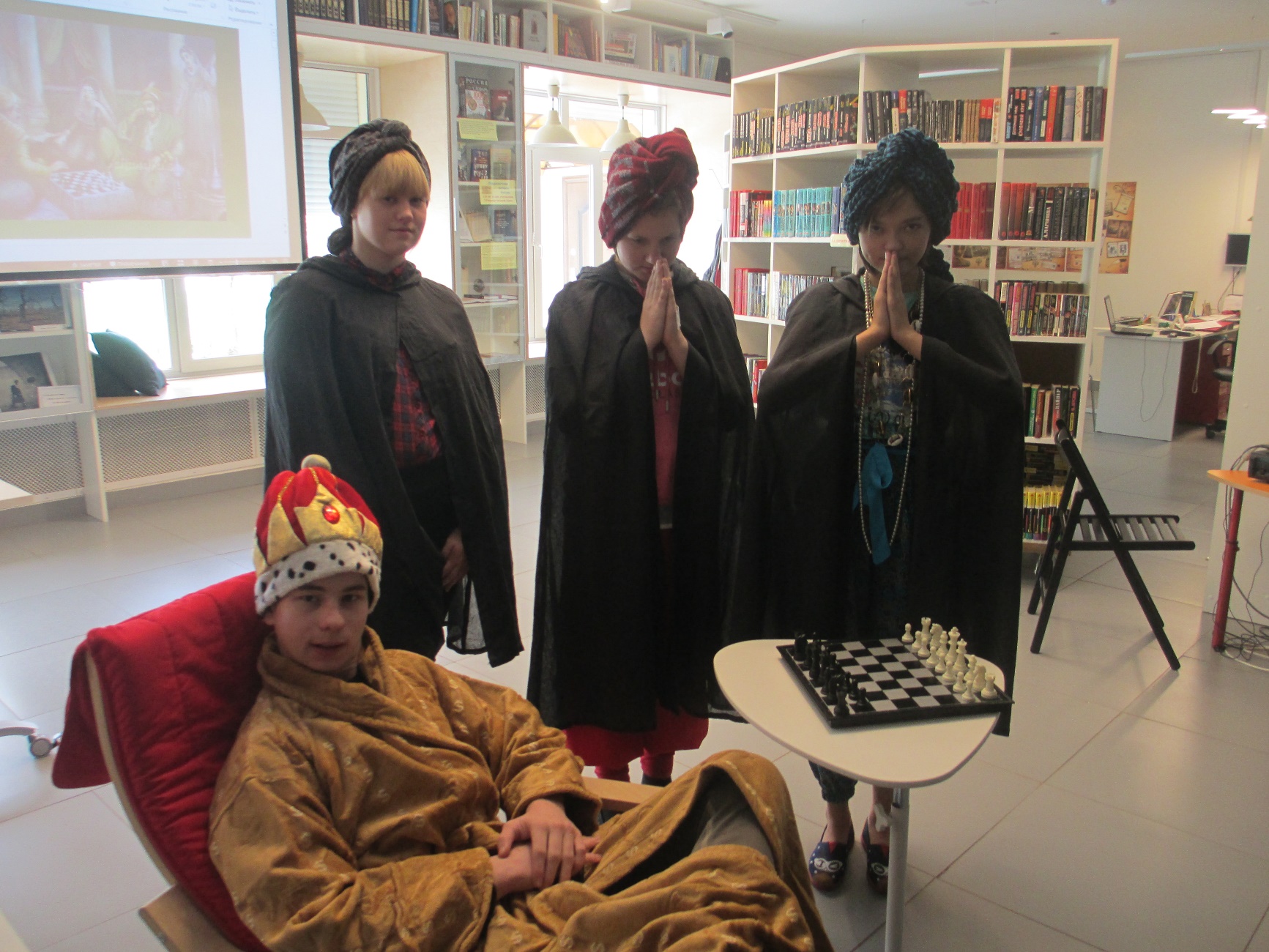 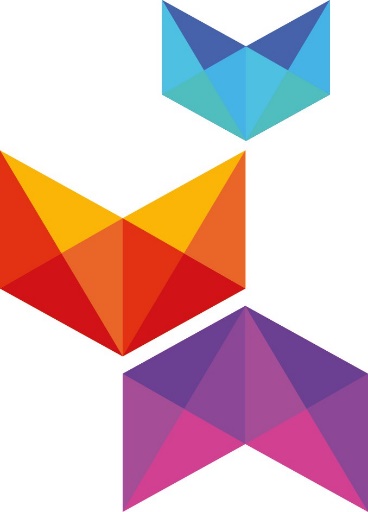 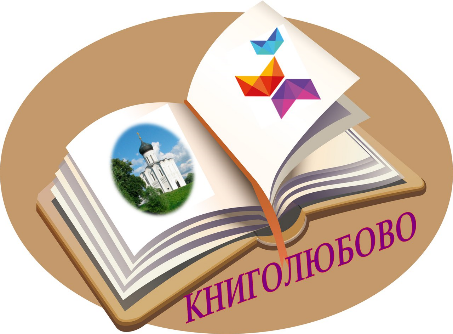 ТЕАТР КНИГИ  «BOOKва»
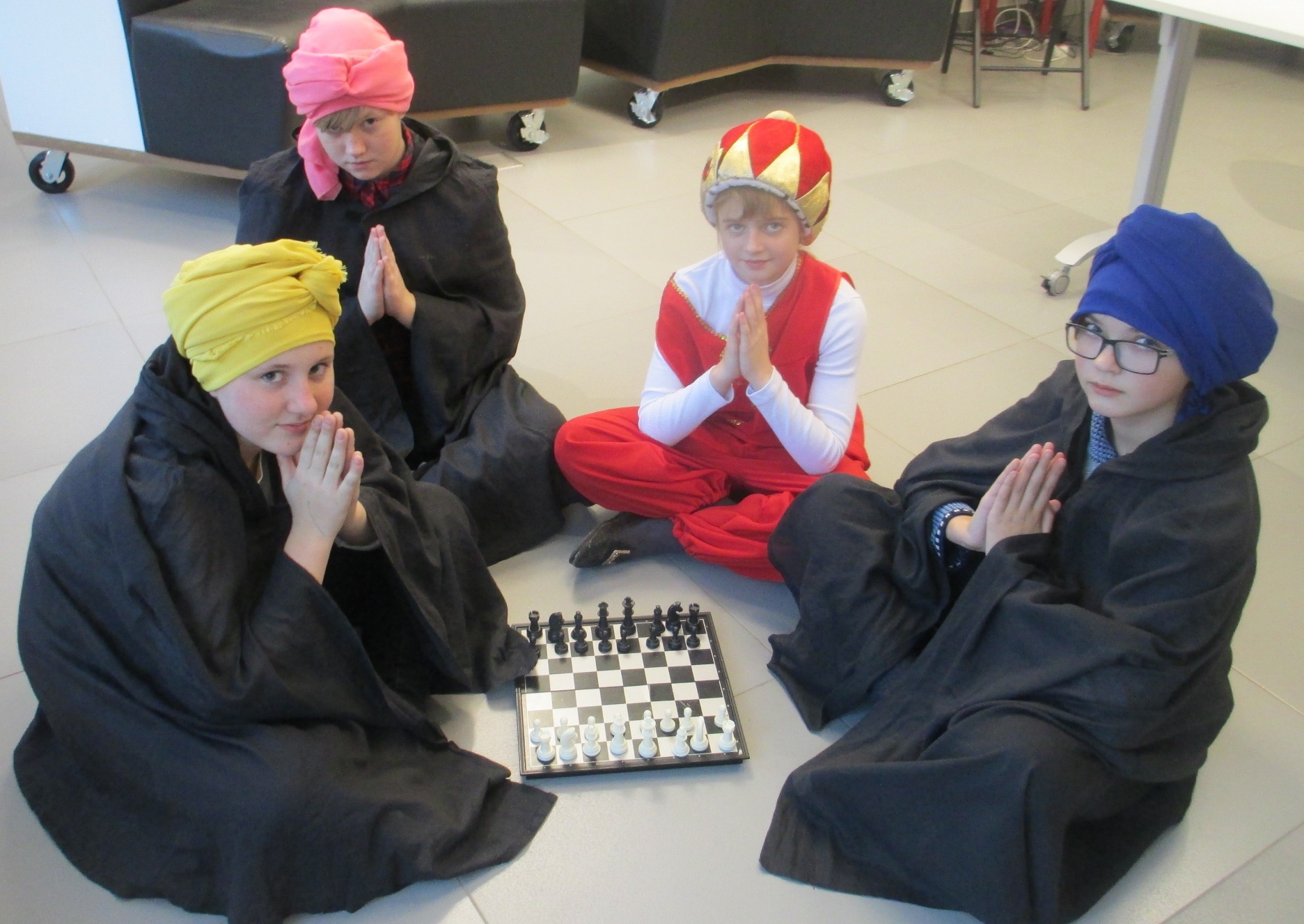 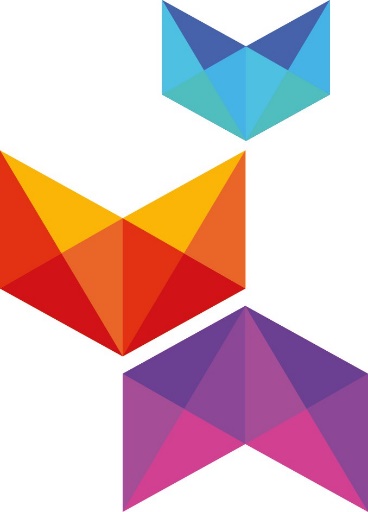 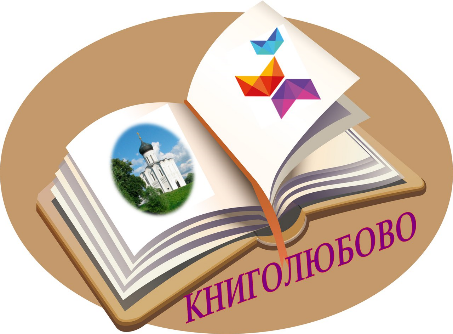 ТЕАТР КНИГИ  «BOOKва»
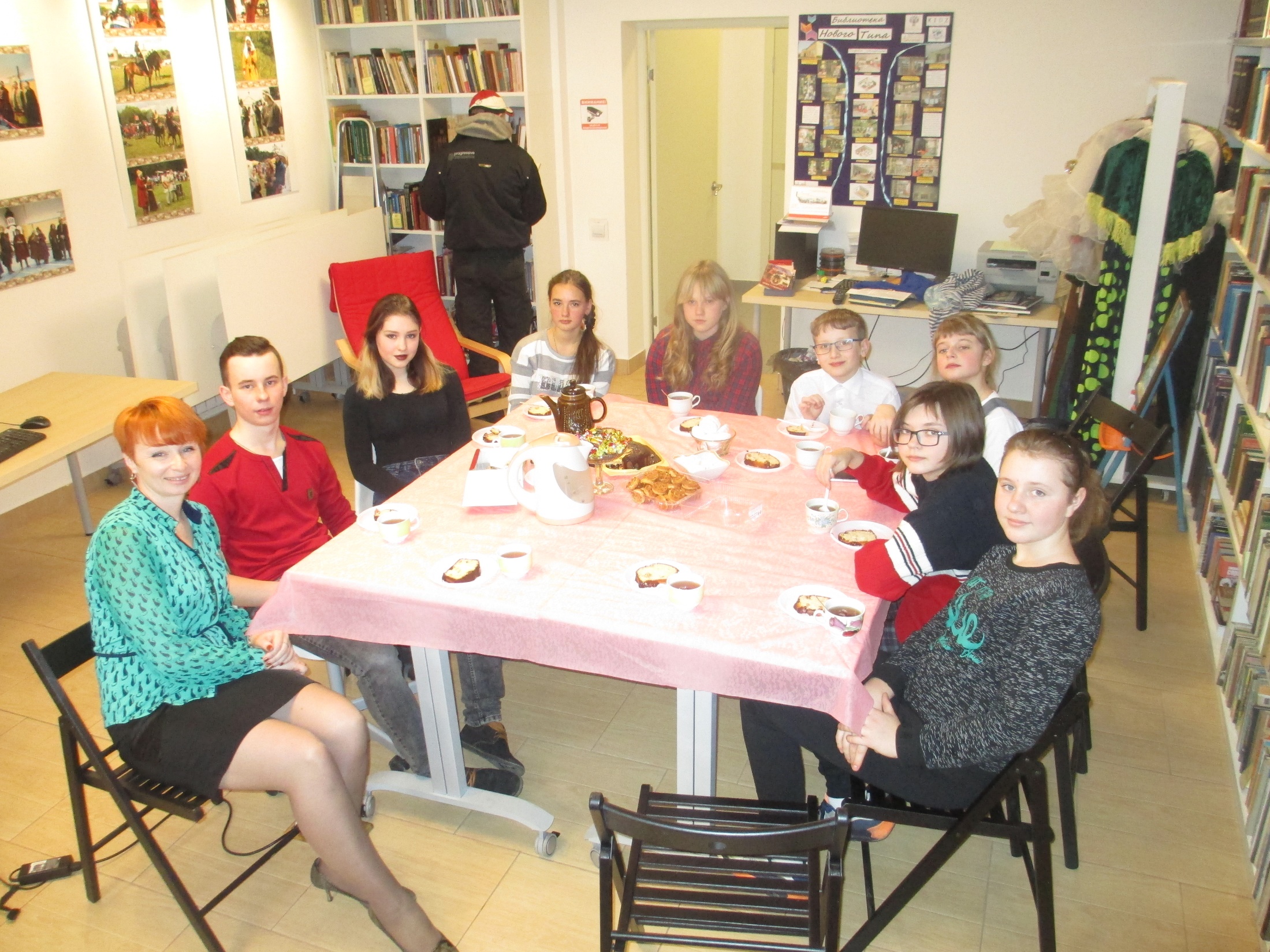 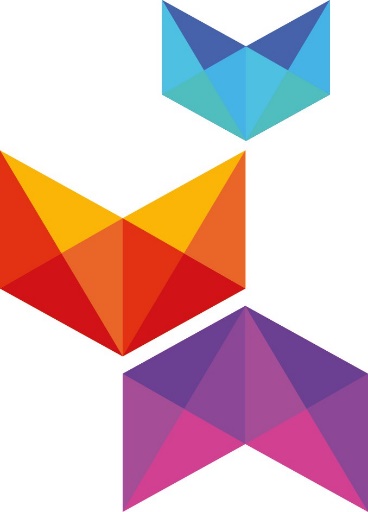 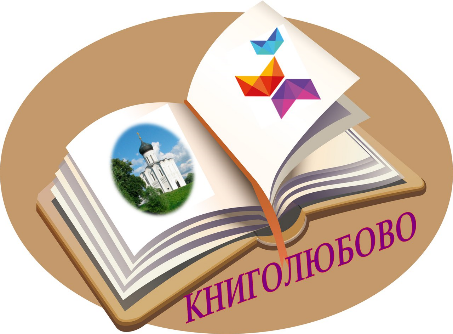 ТЕАТР КНИГИ  «BOOKва»
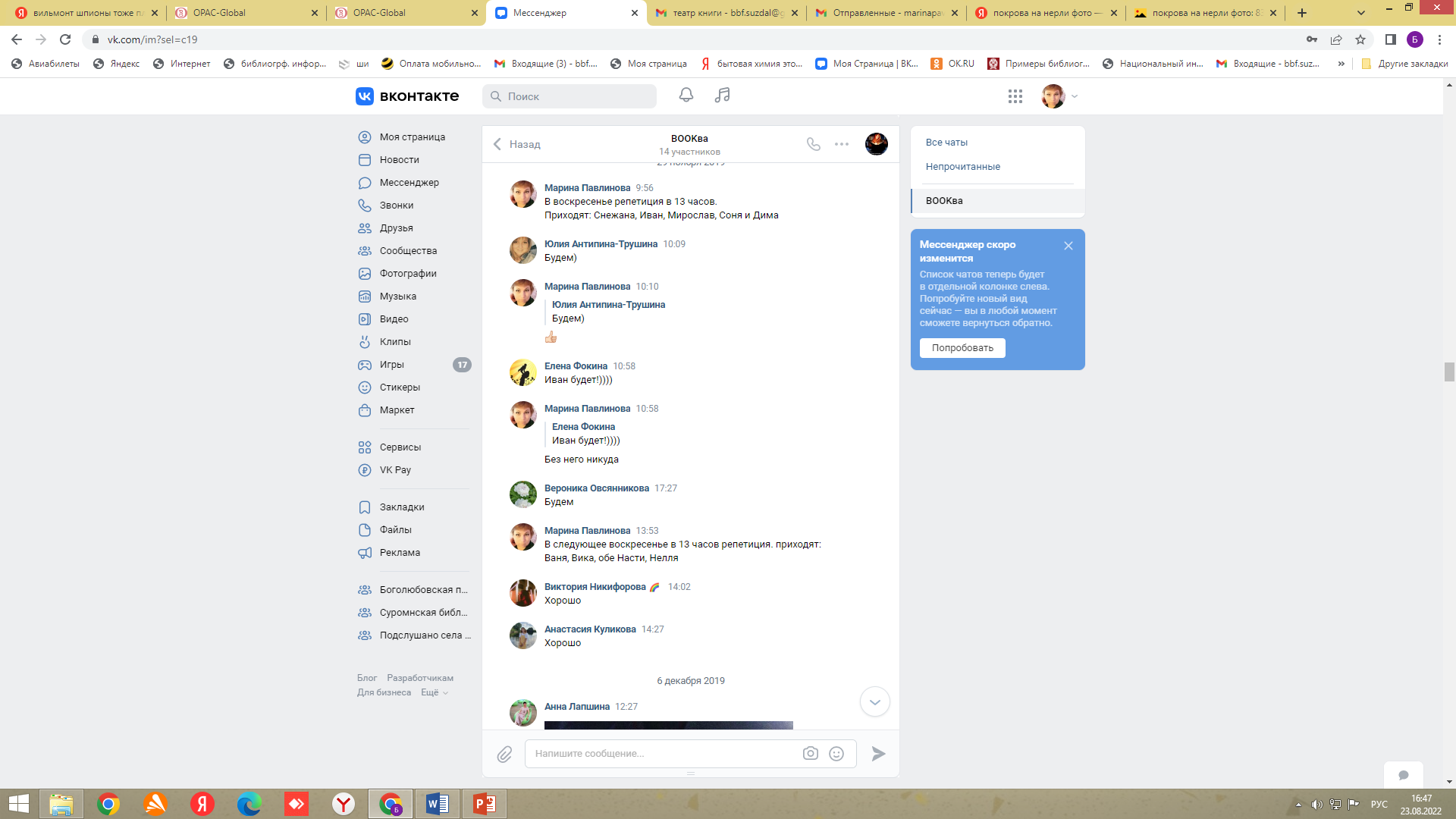 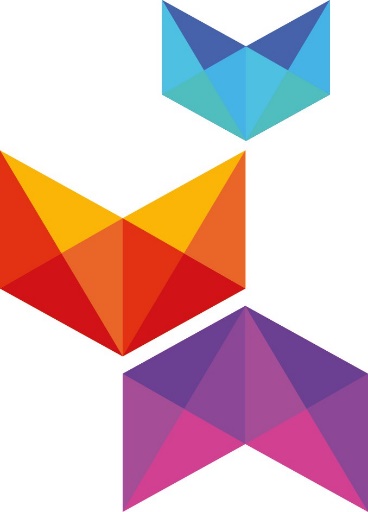 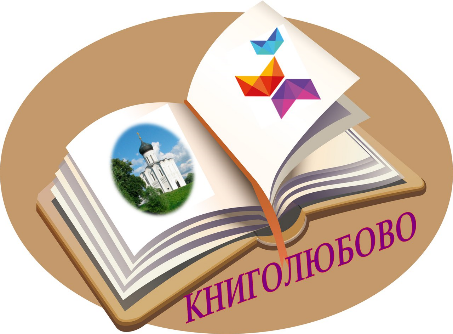 ТЕАТР КНИГИ  «BOOKва»
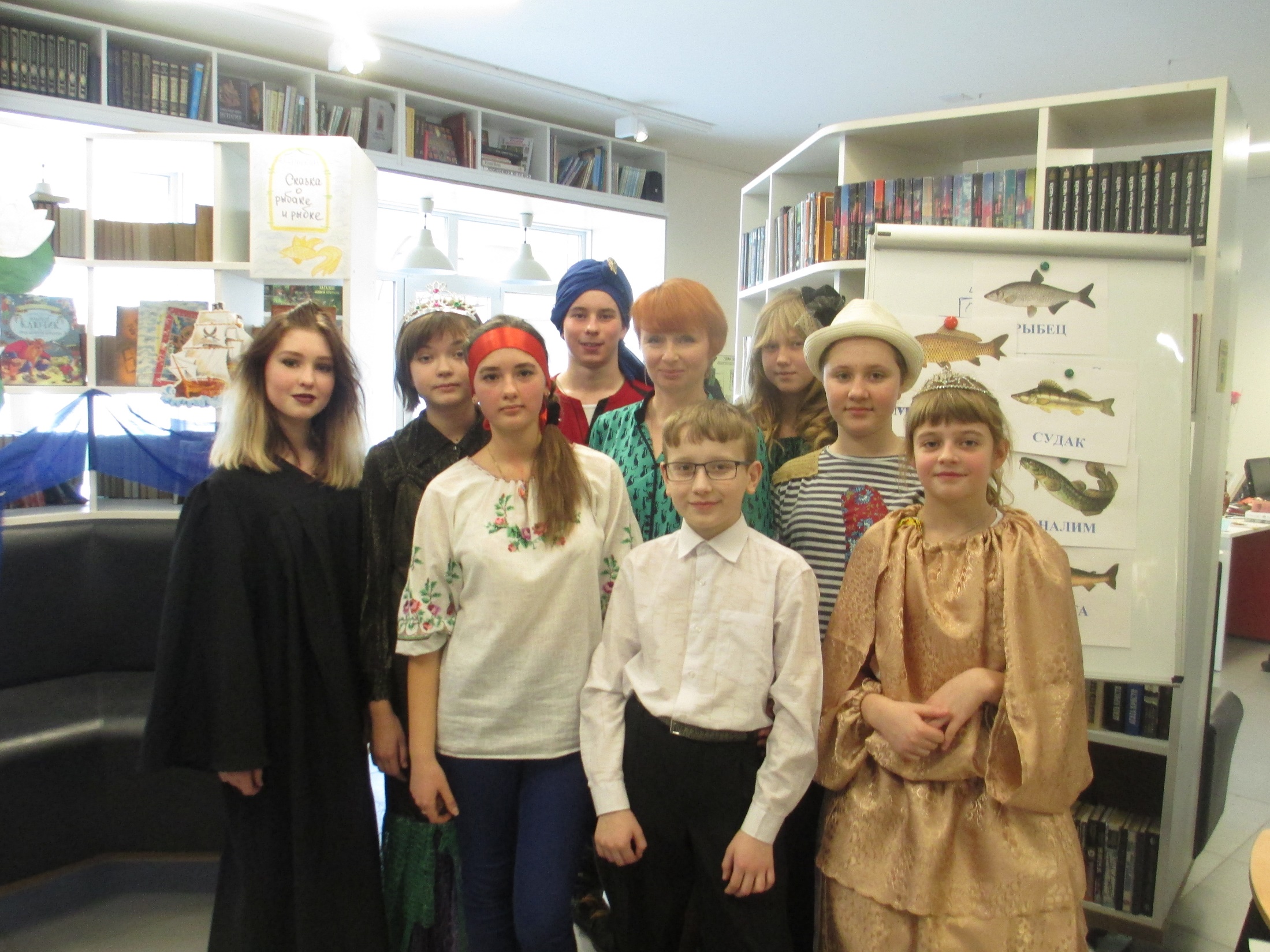 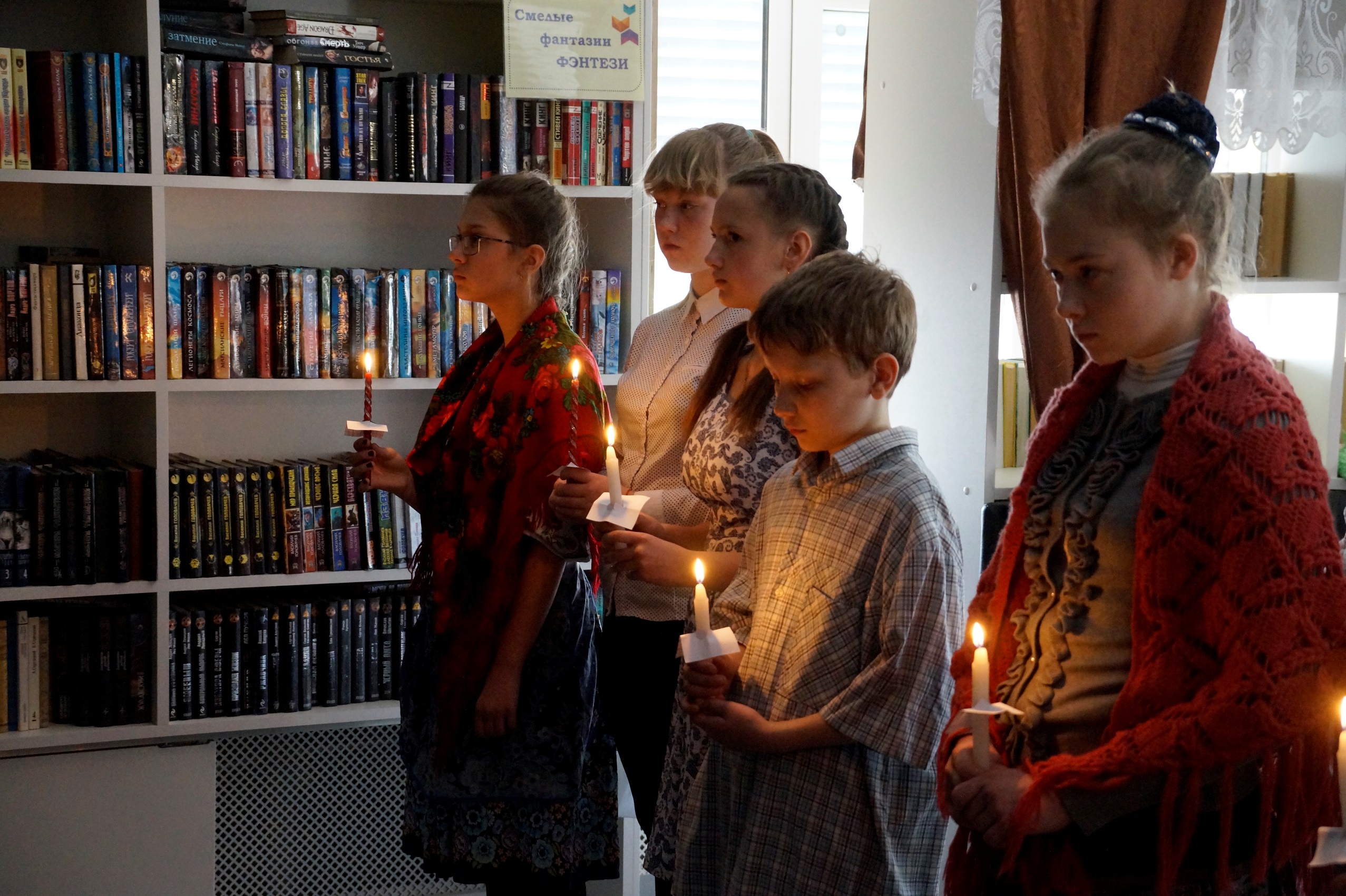 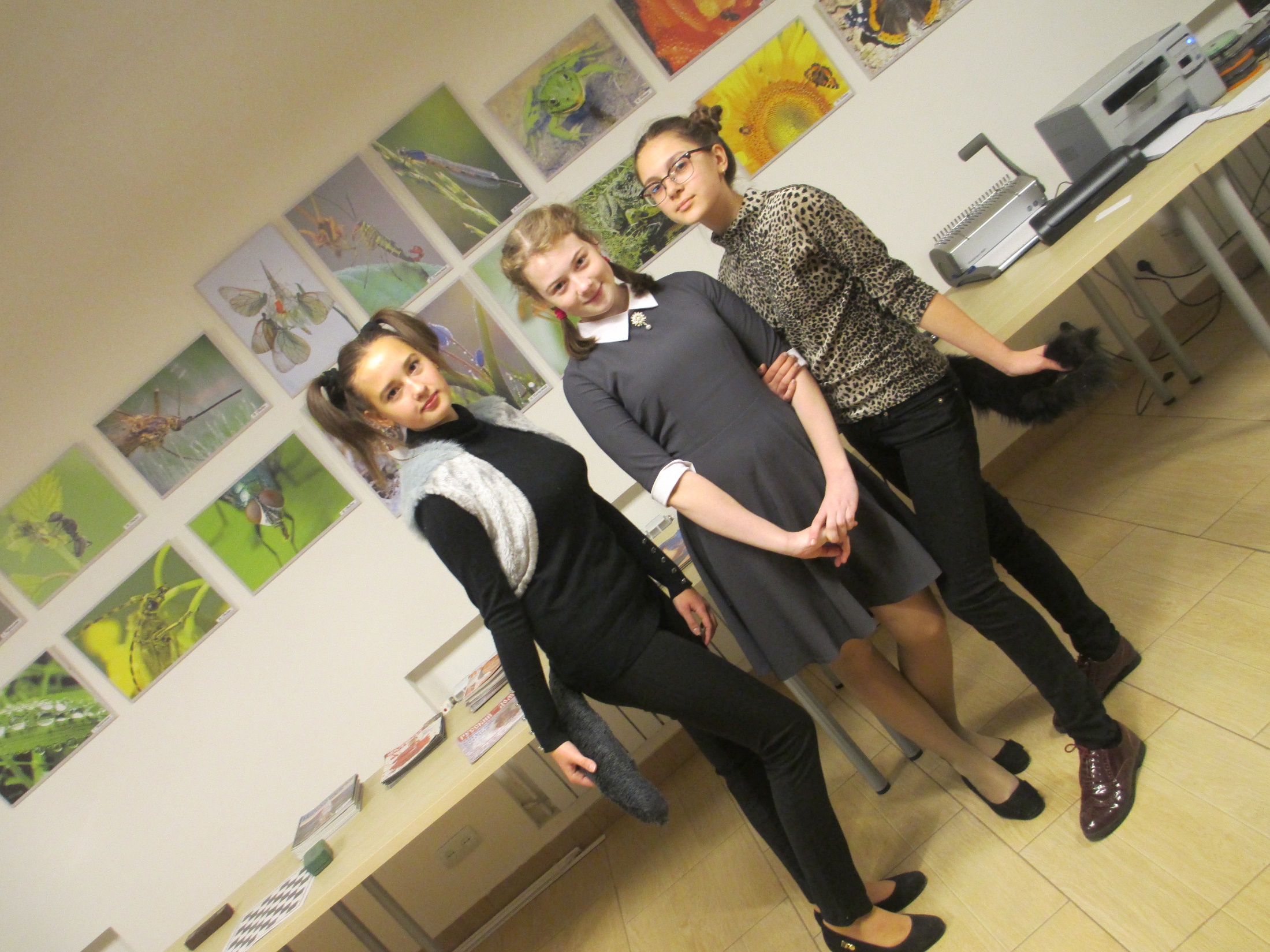 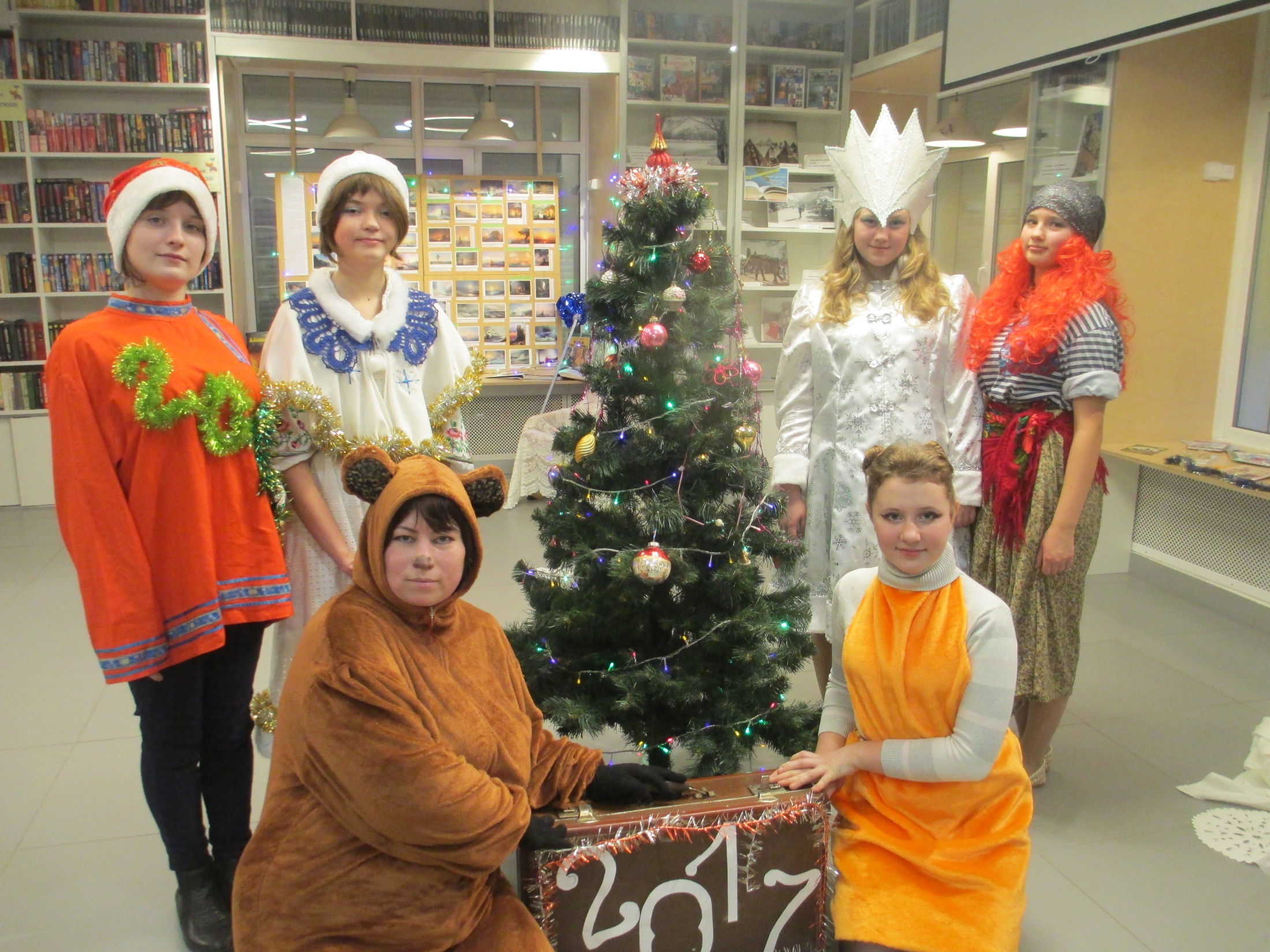 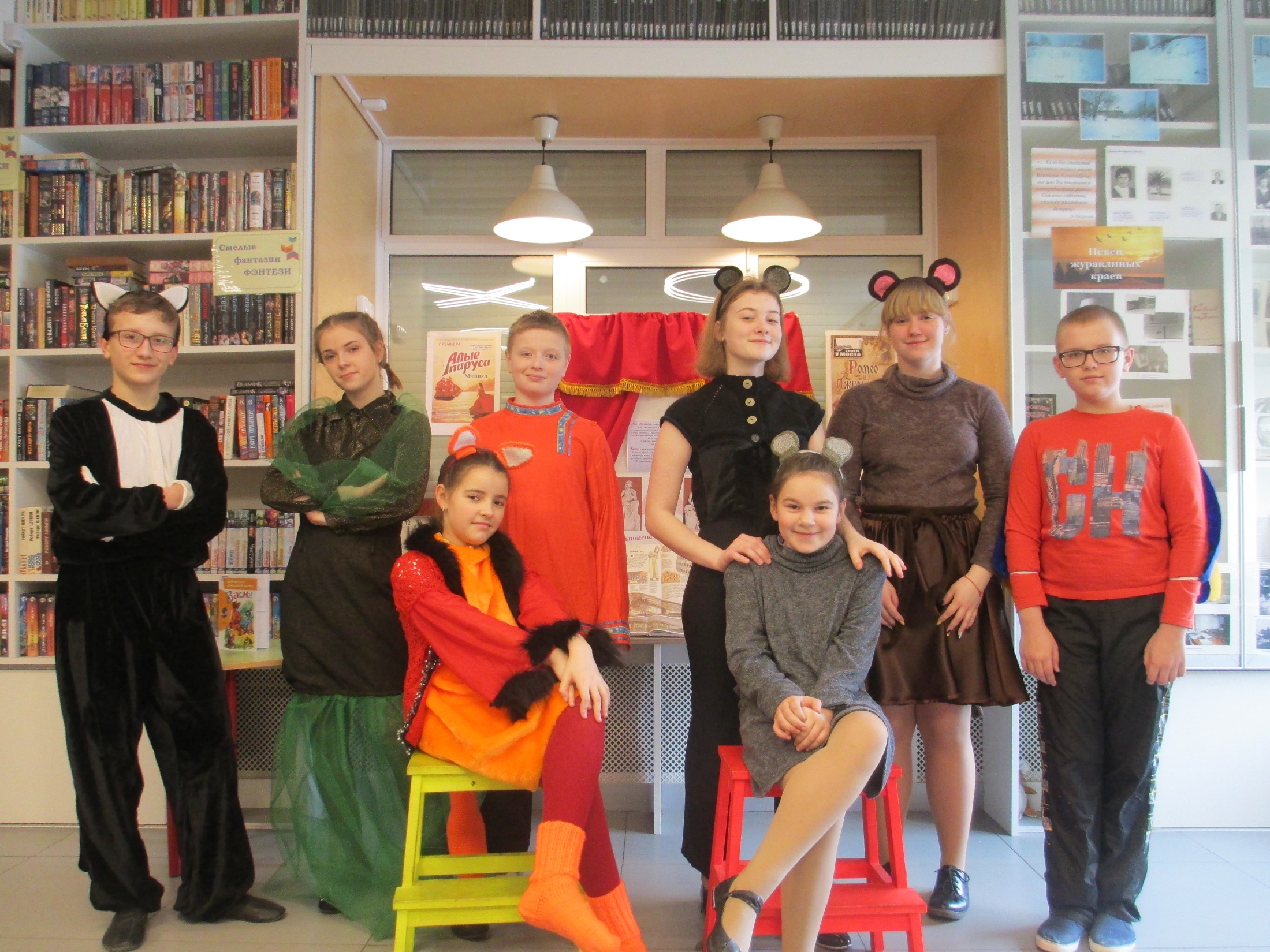 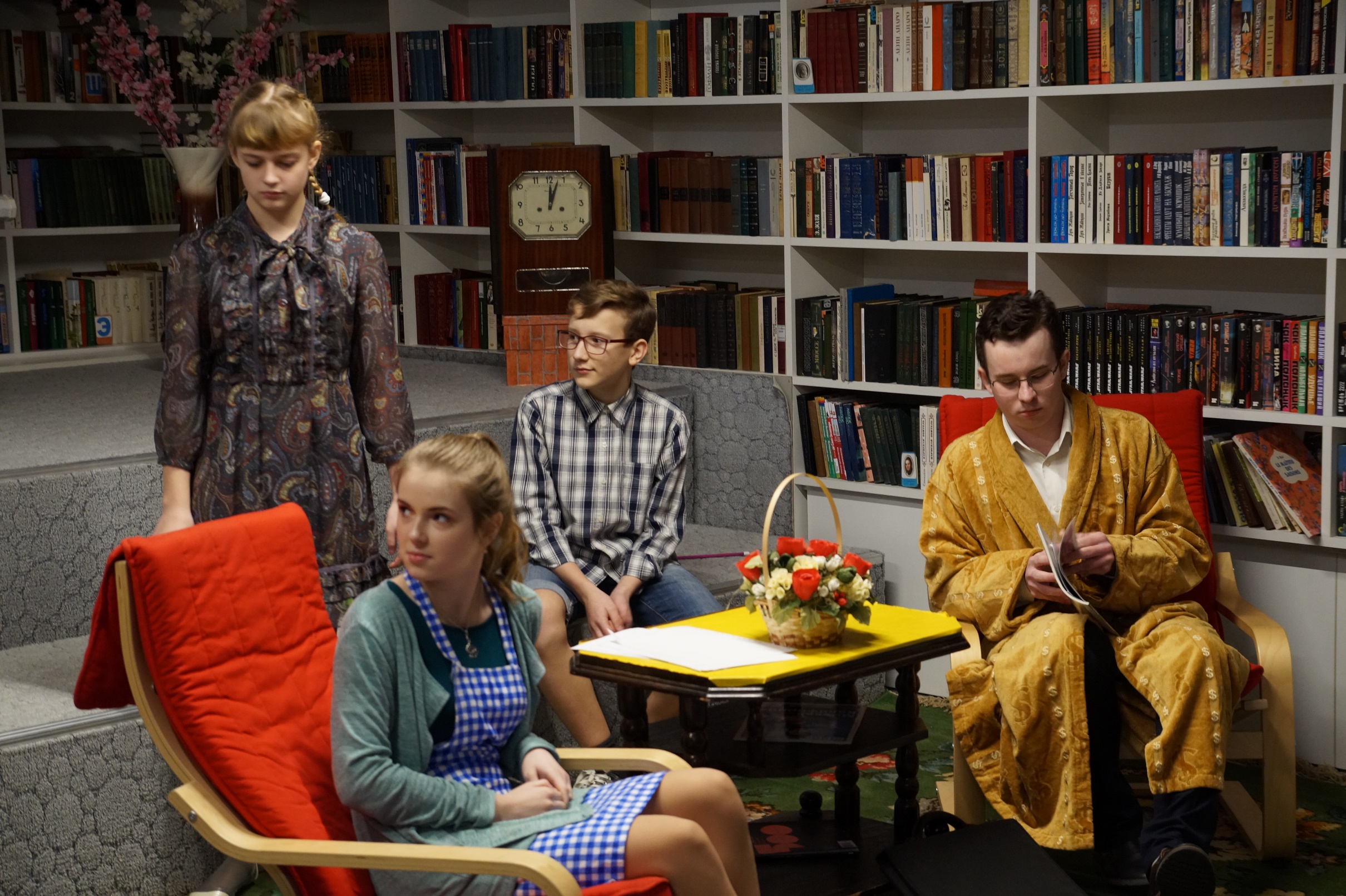 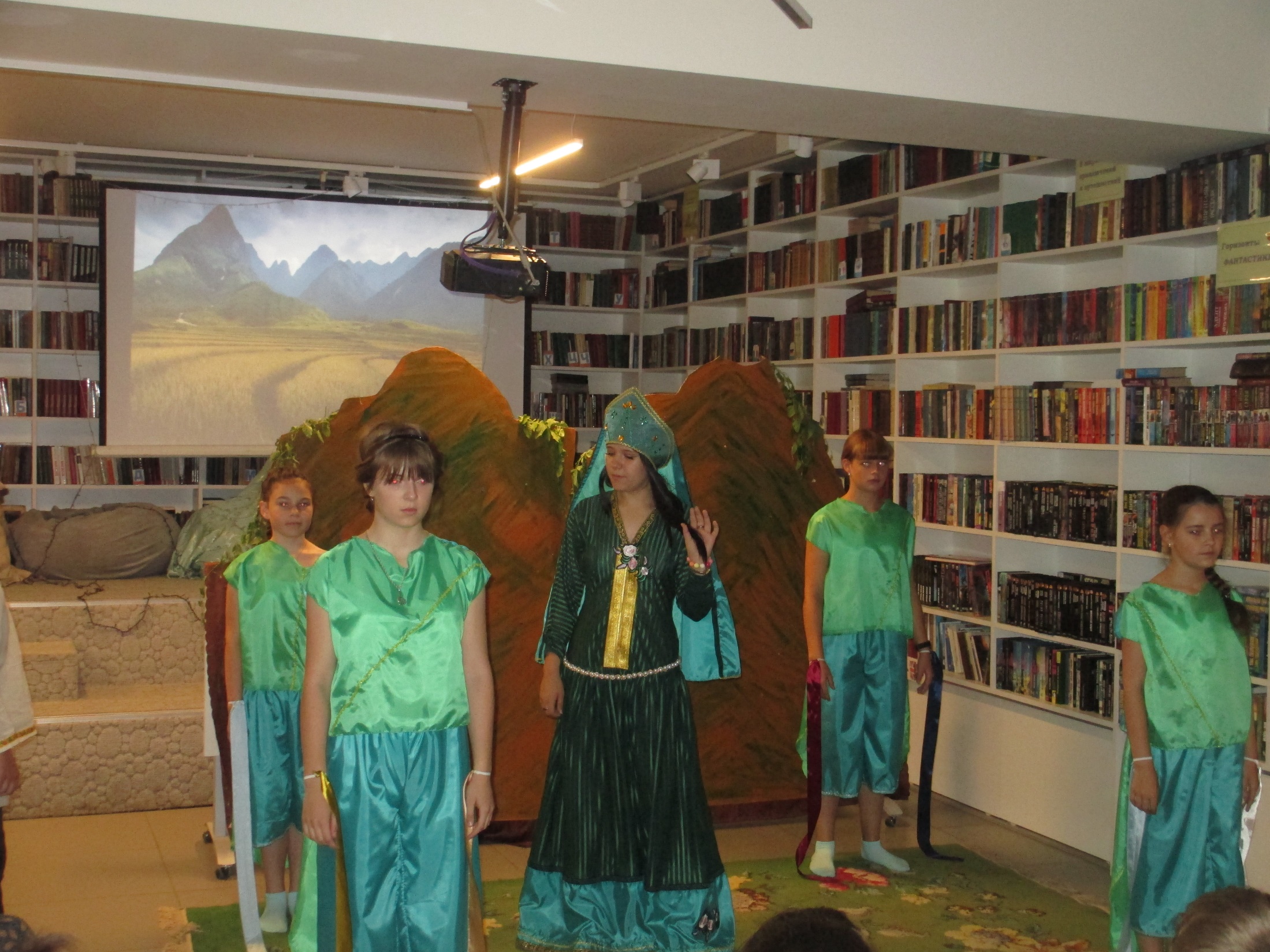 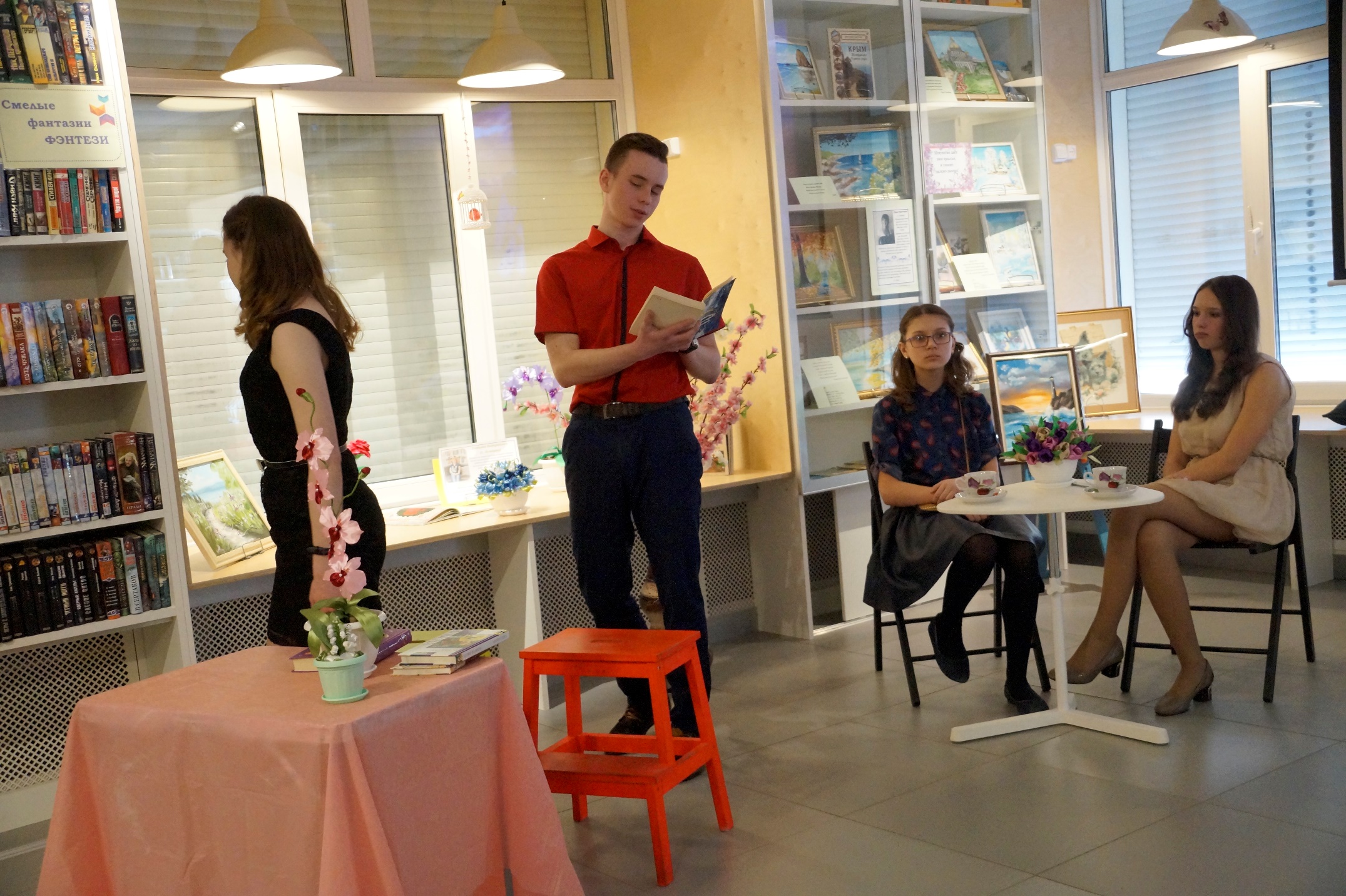 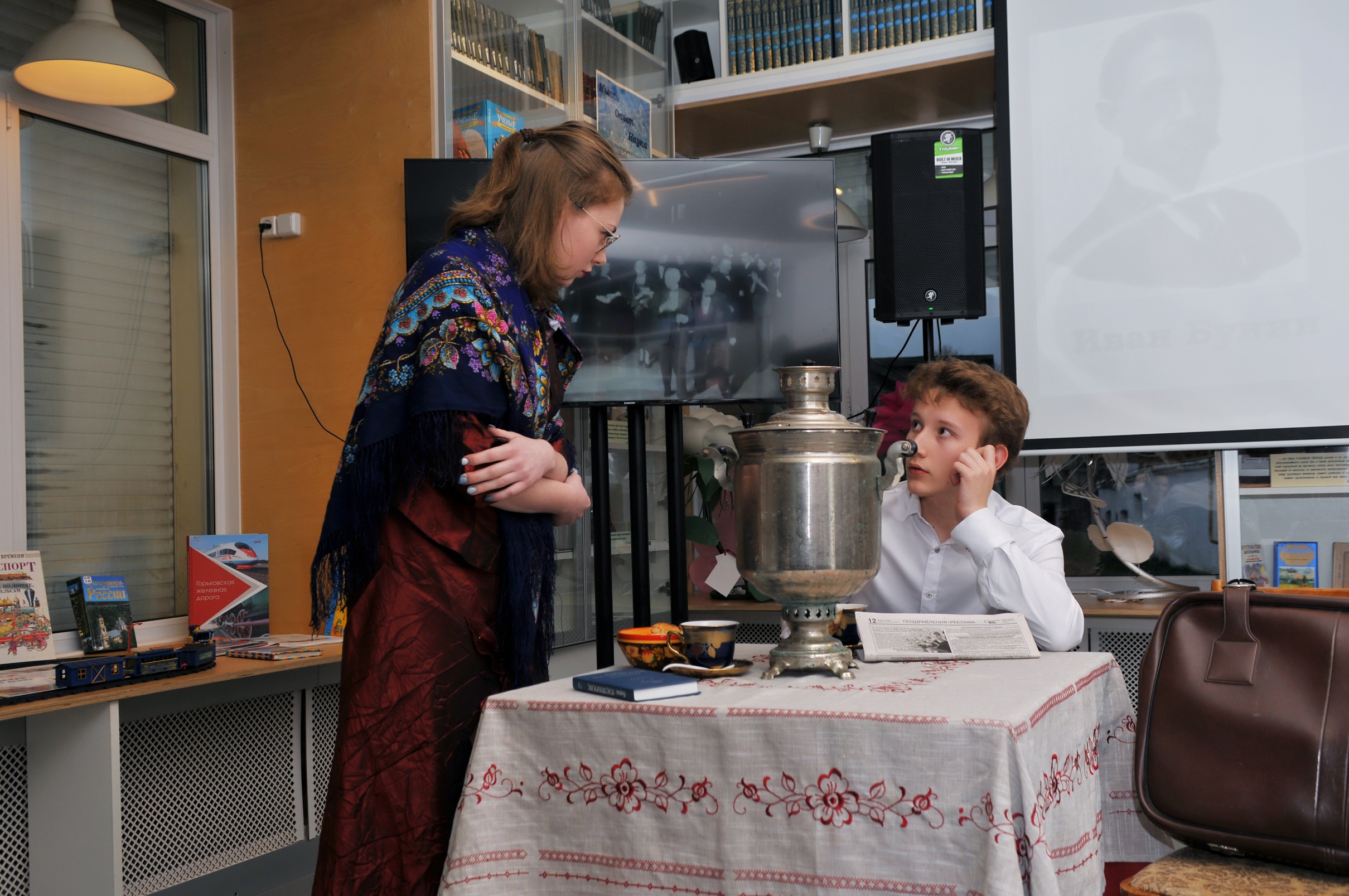 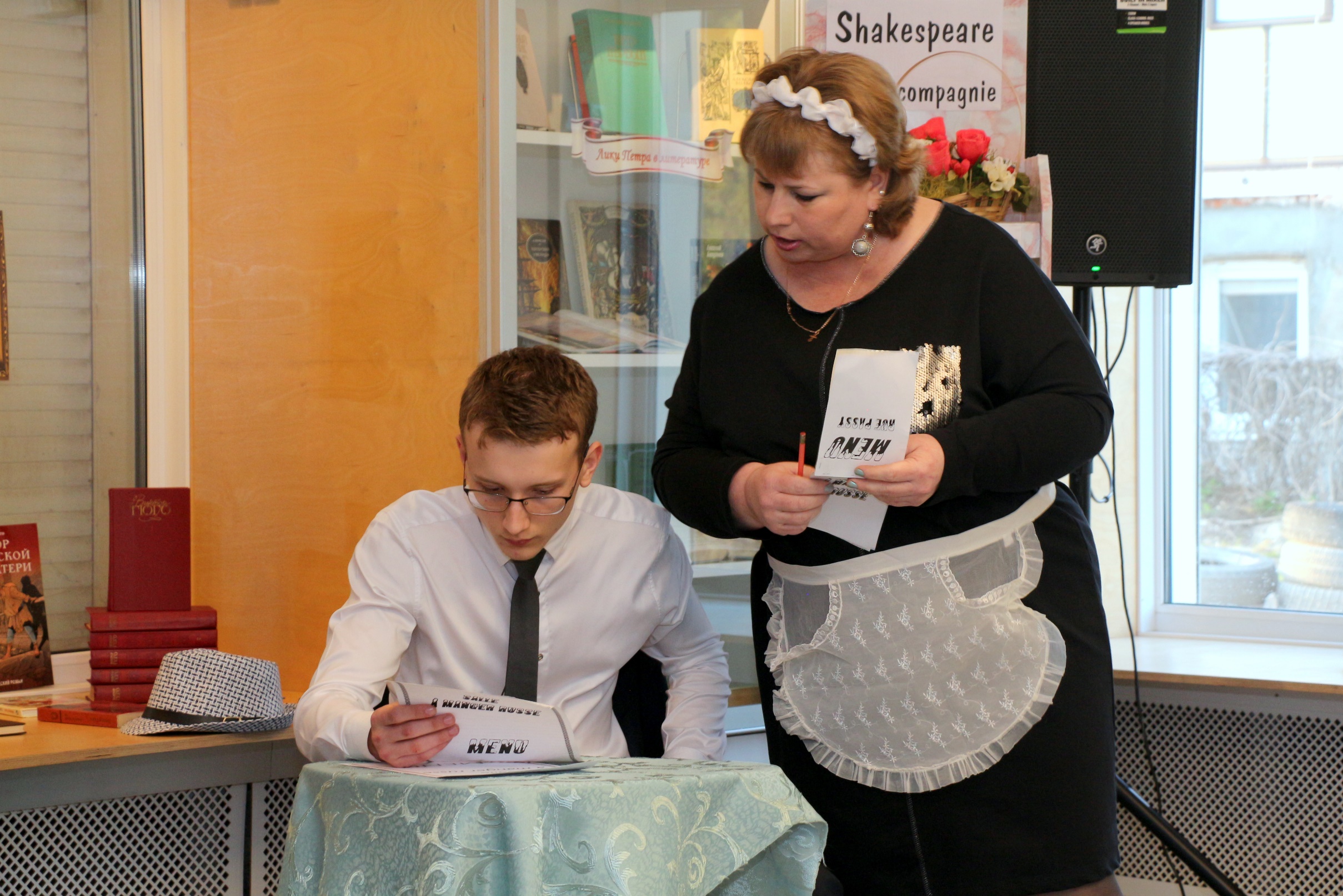 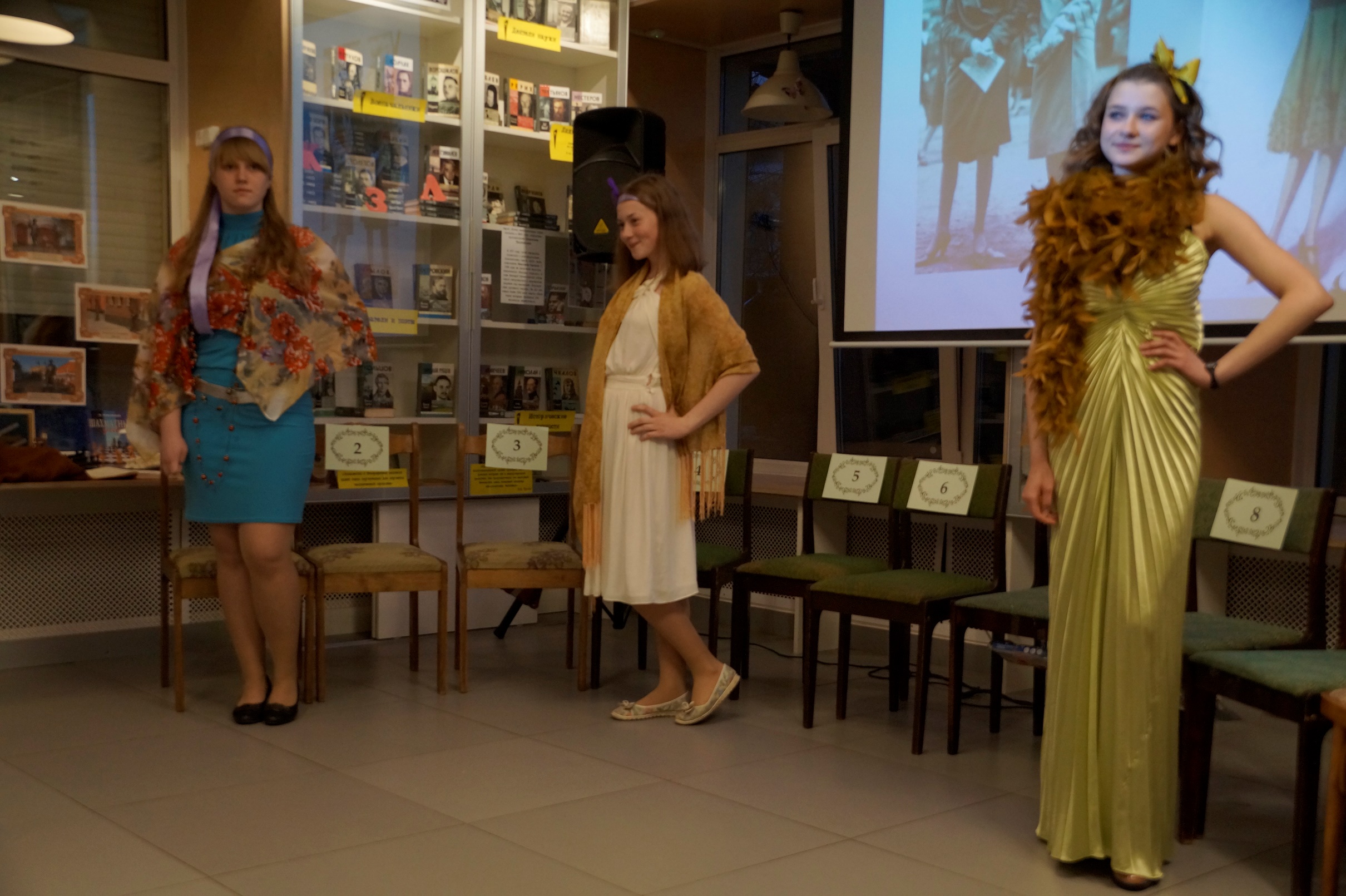 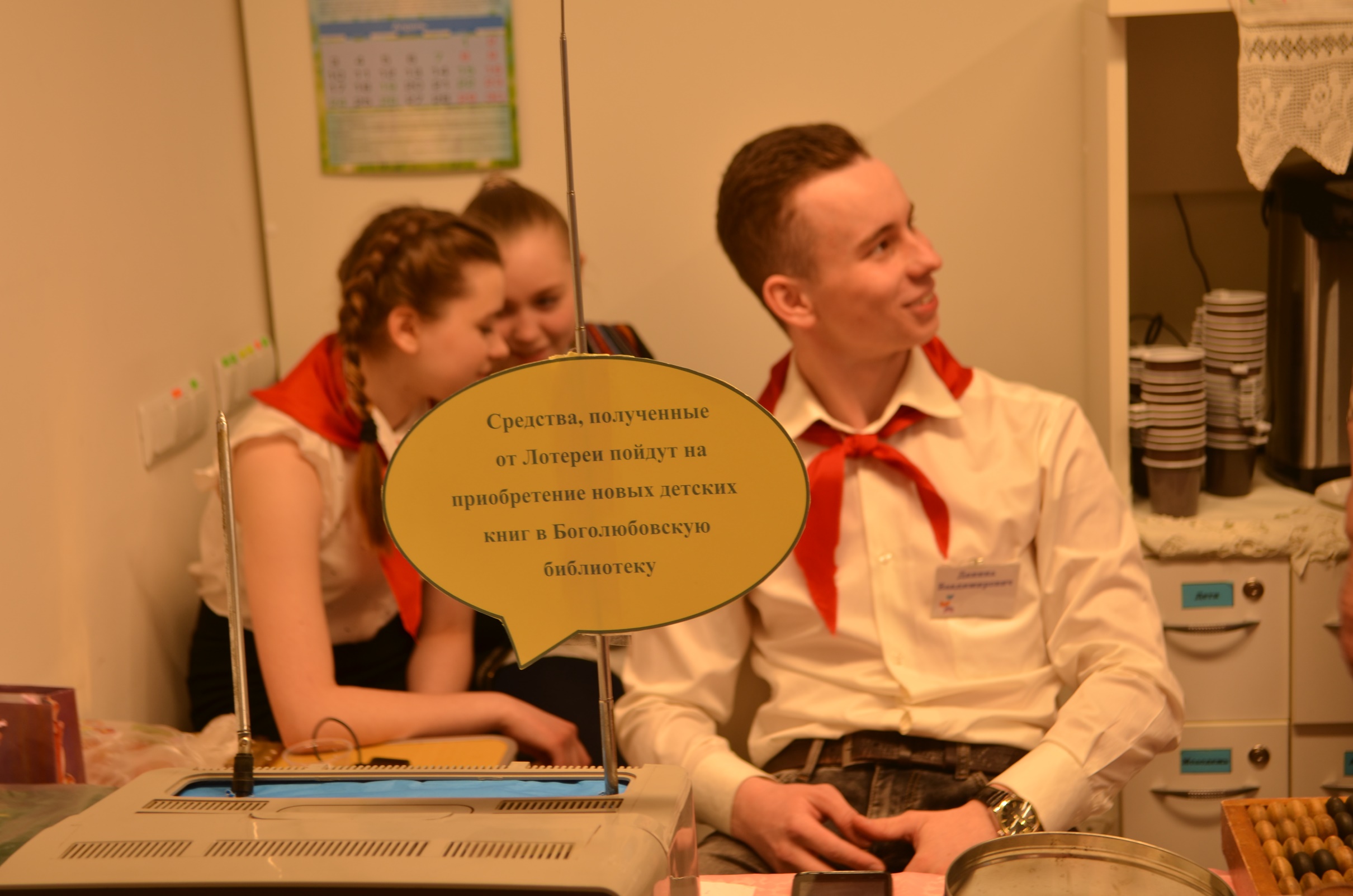 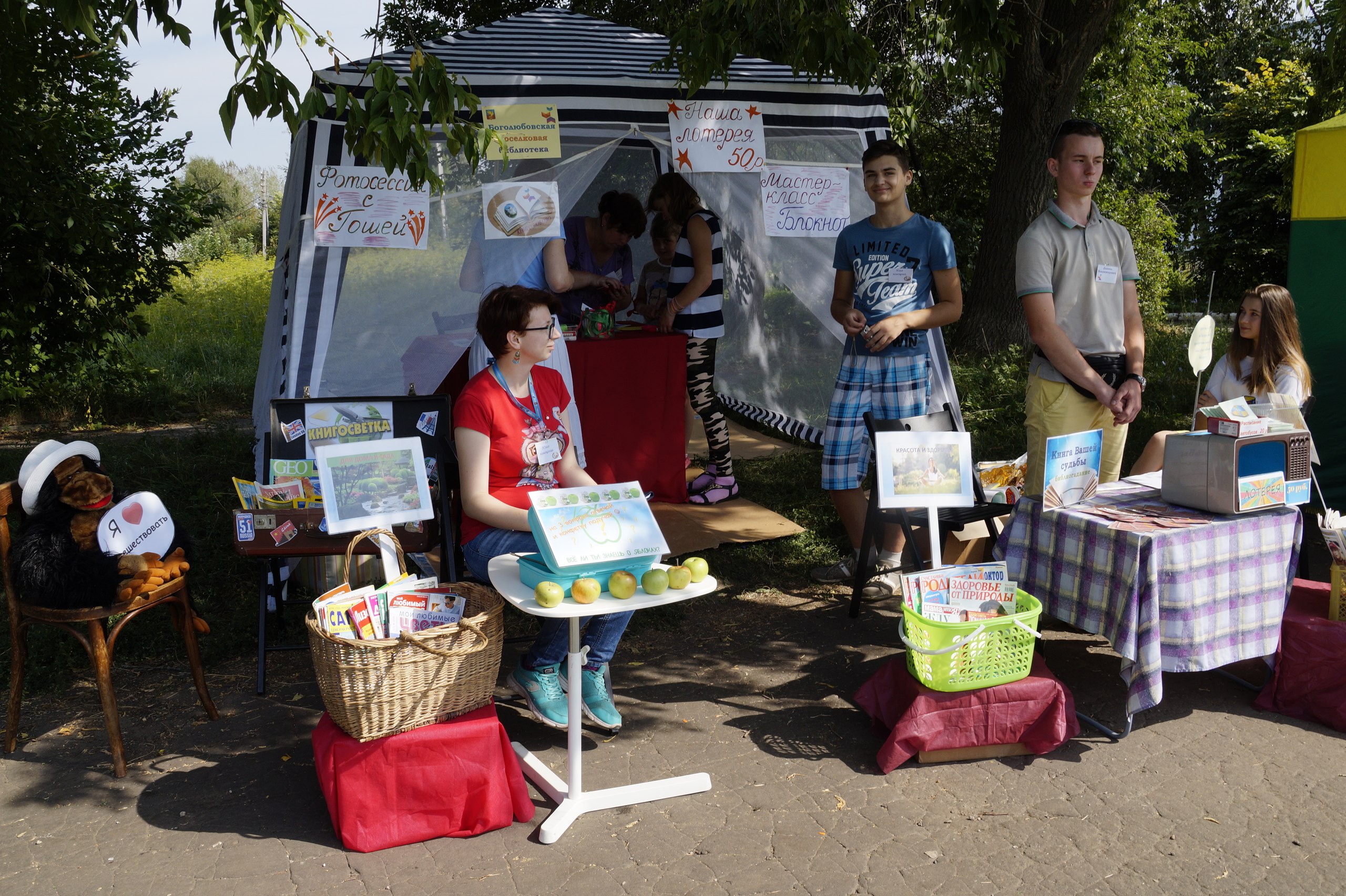 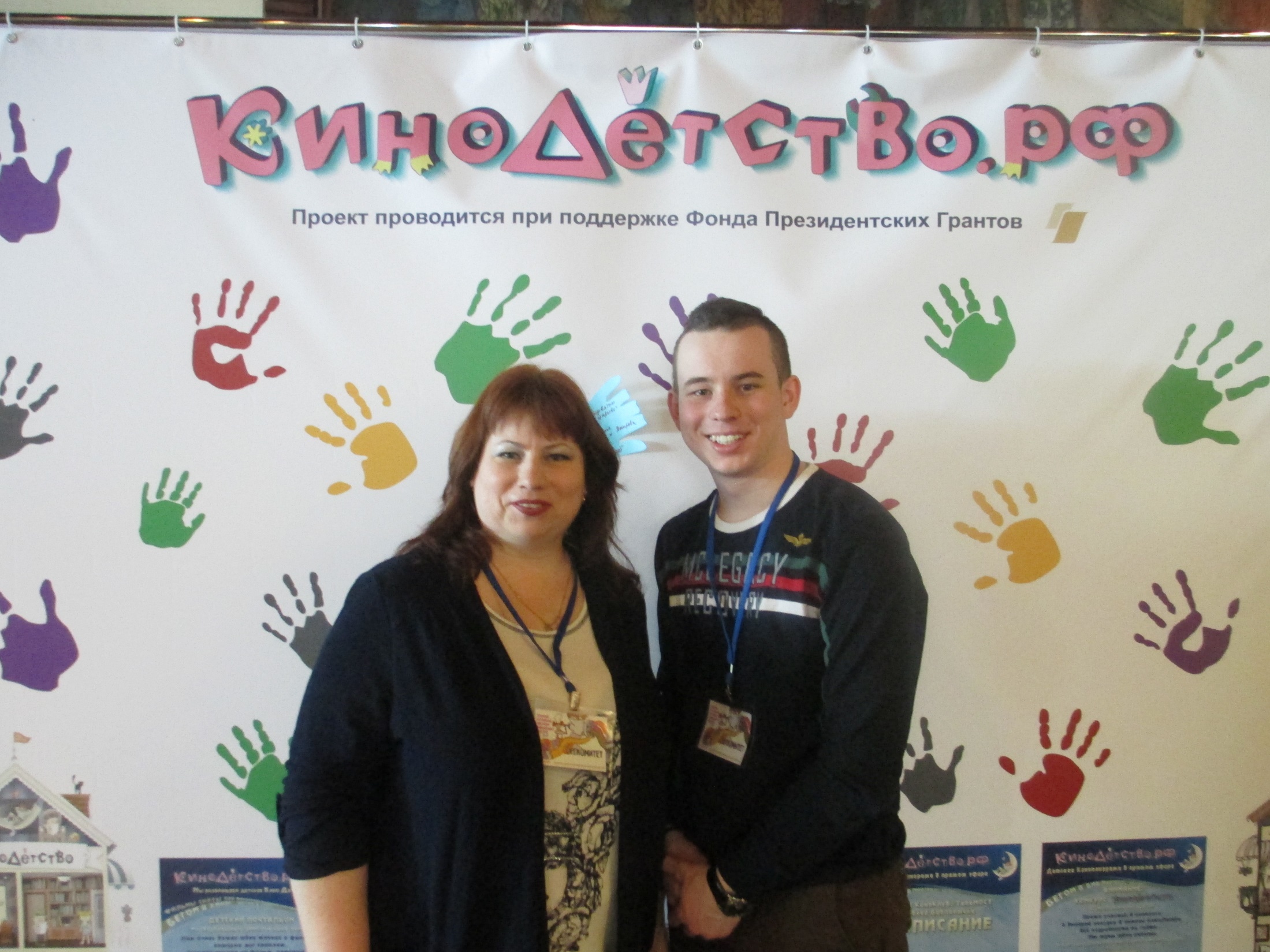 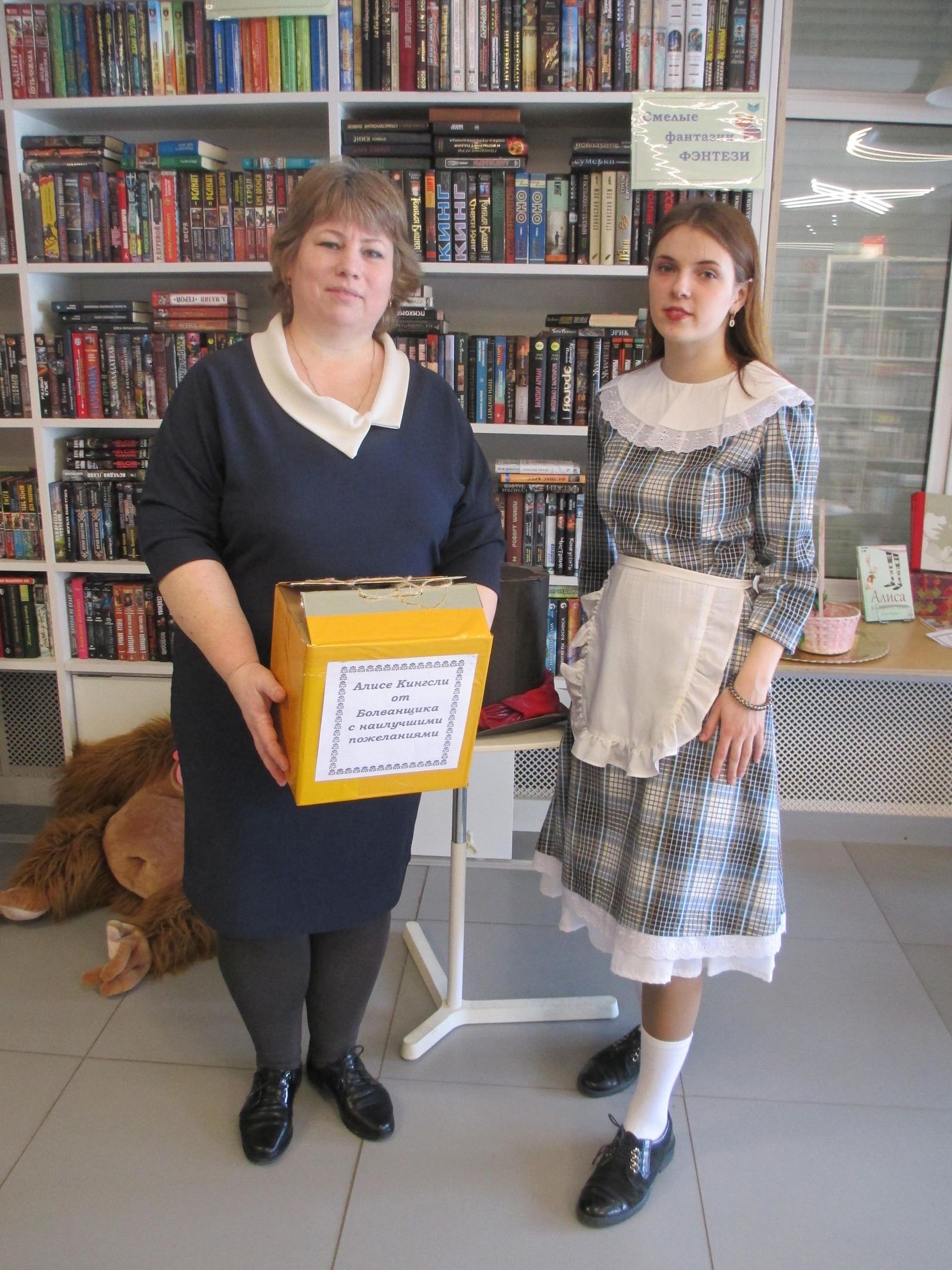 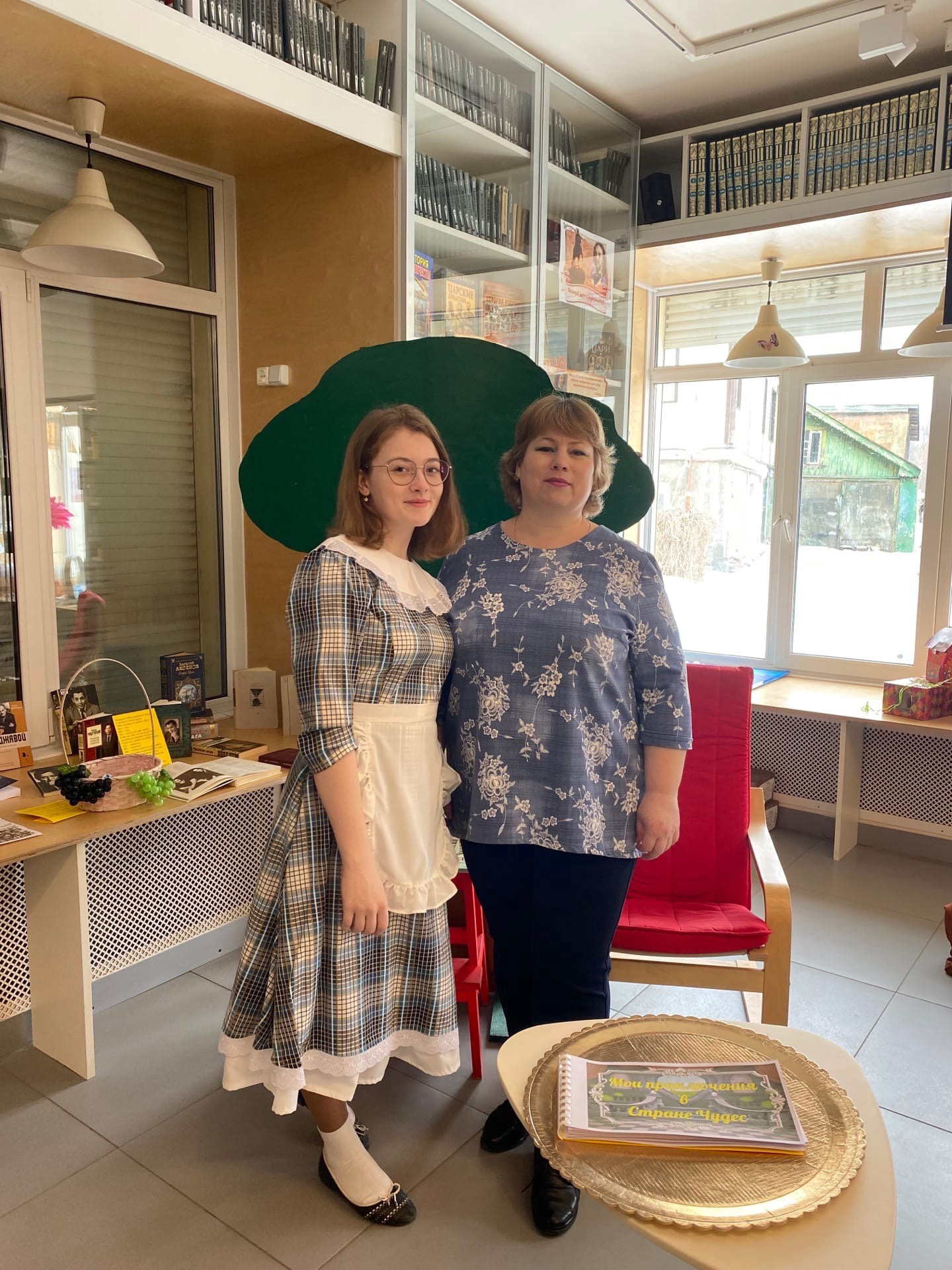 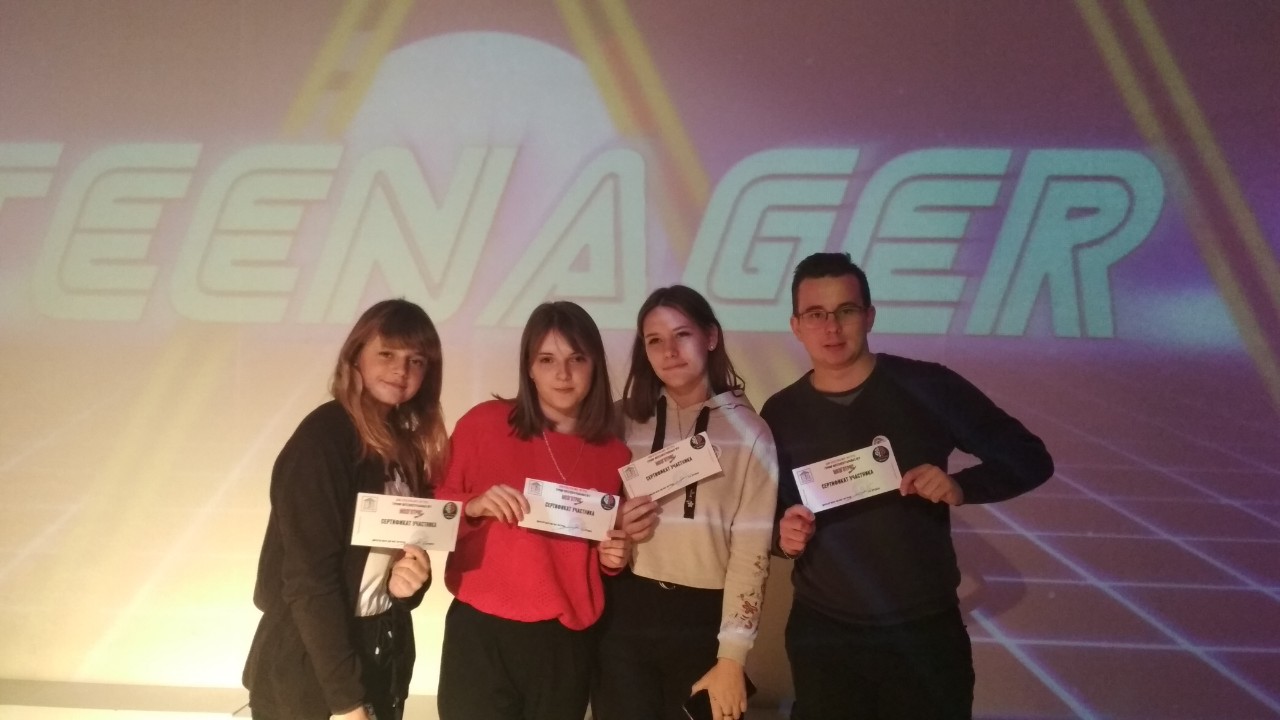 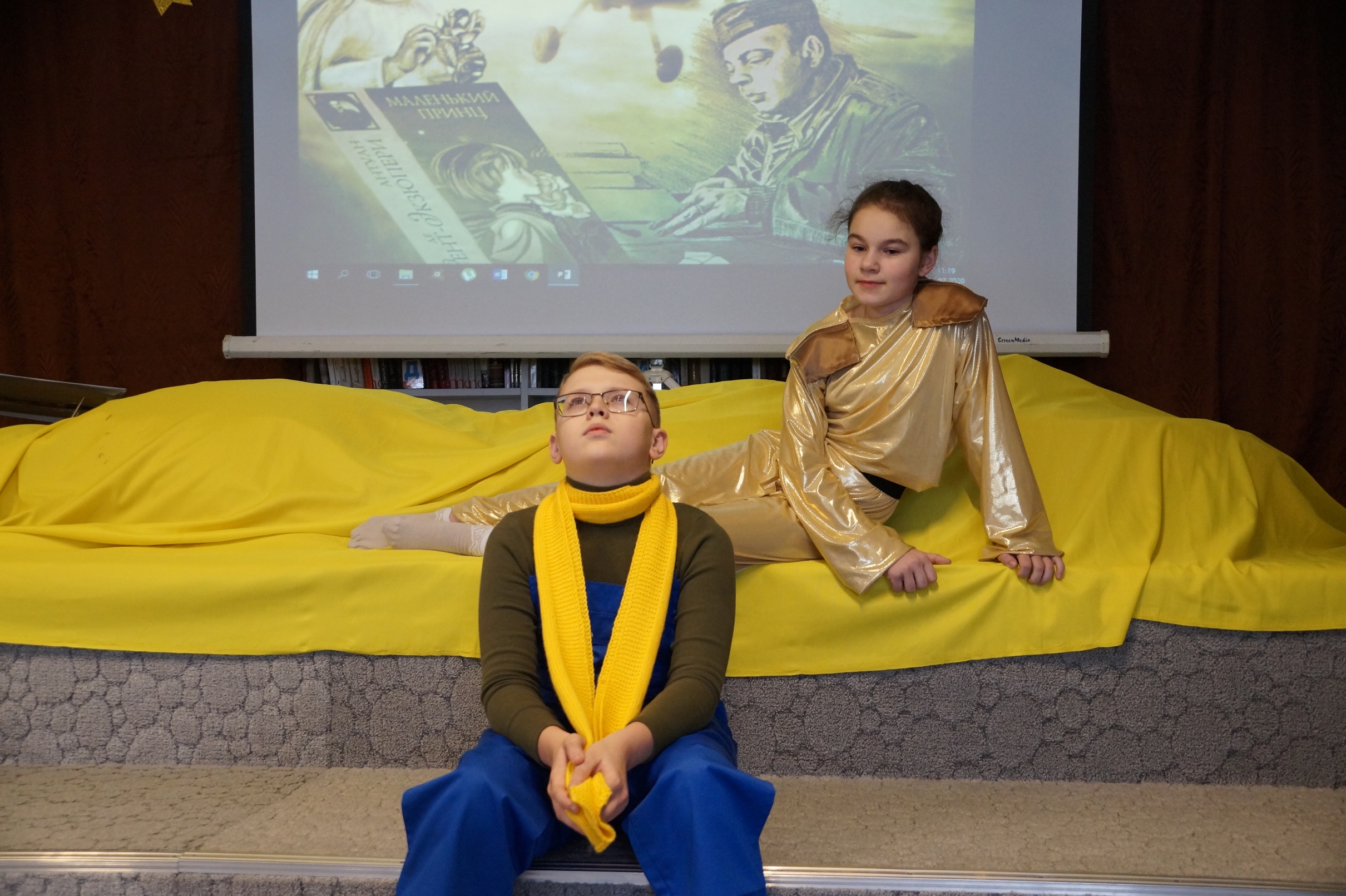 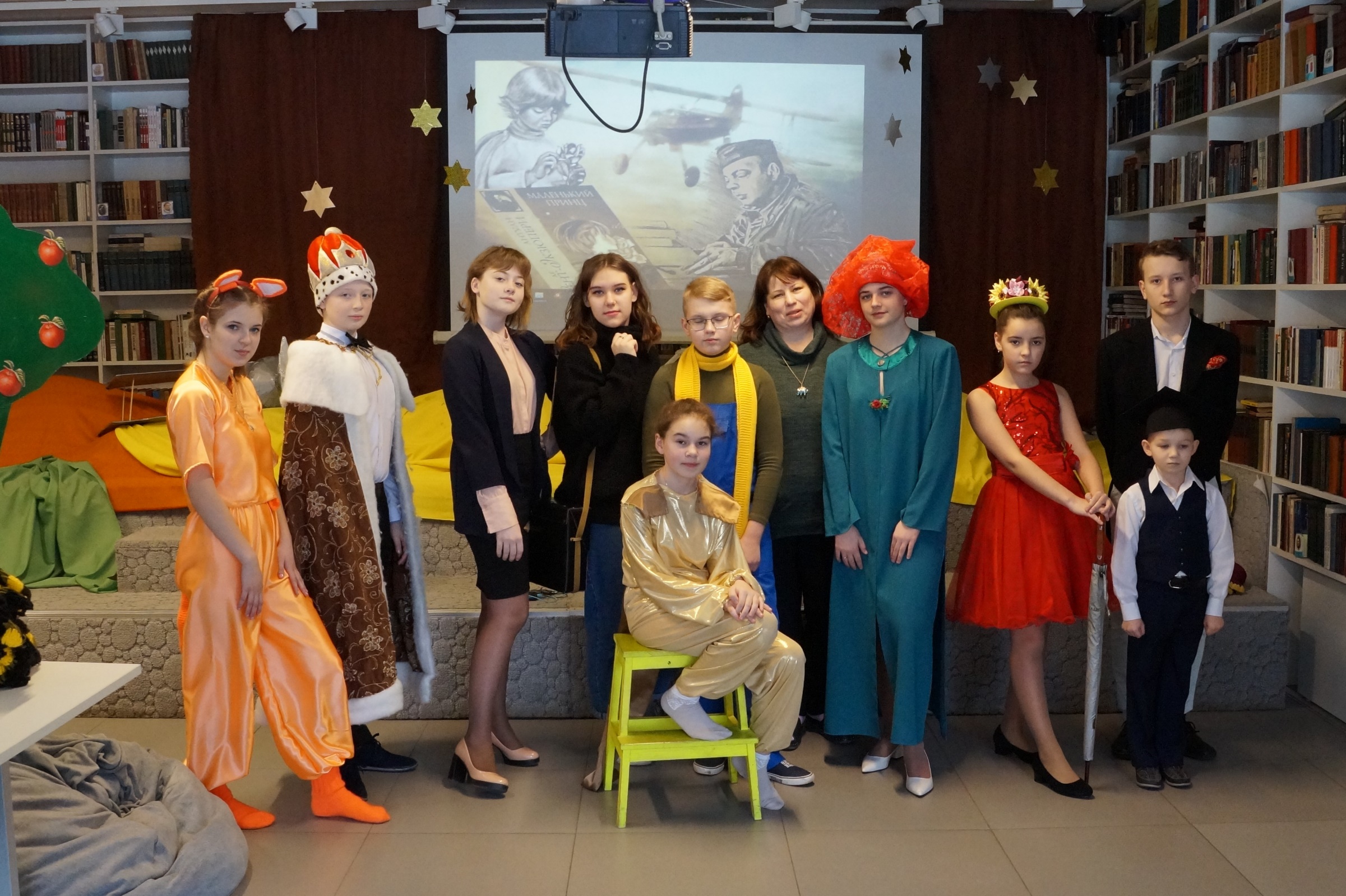 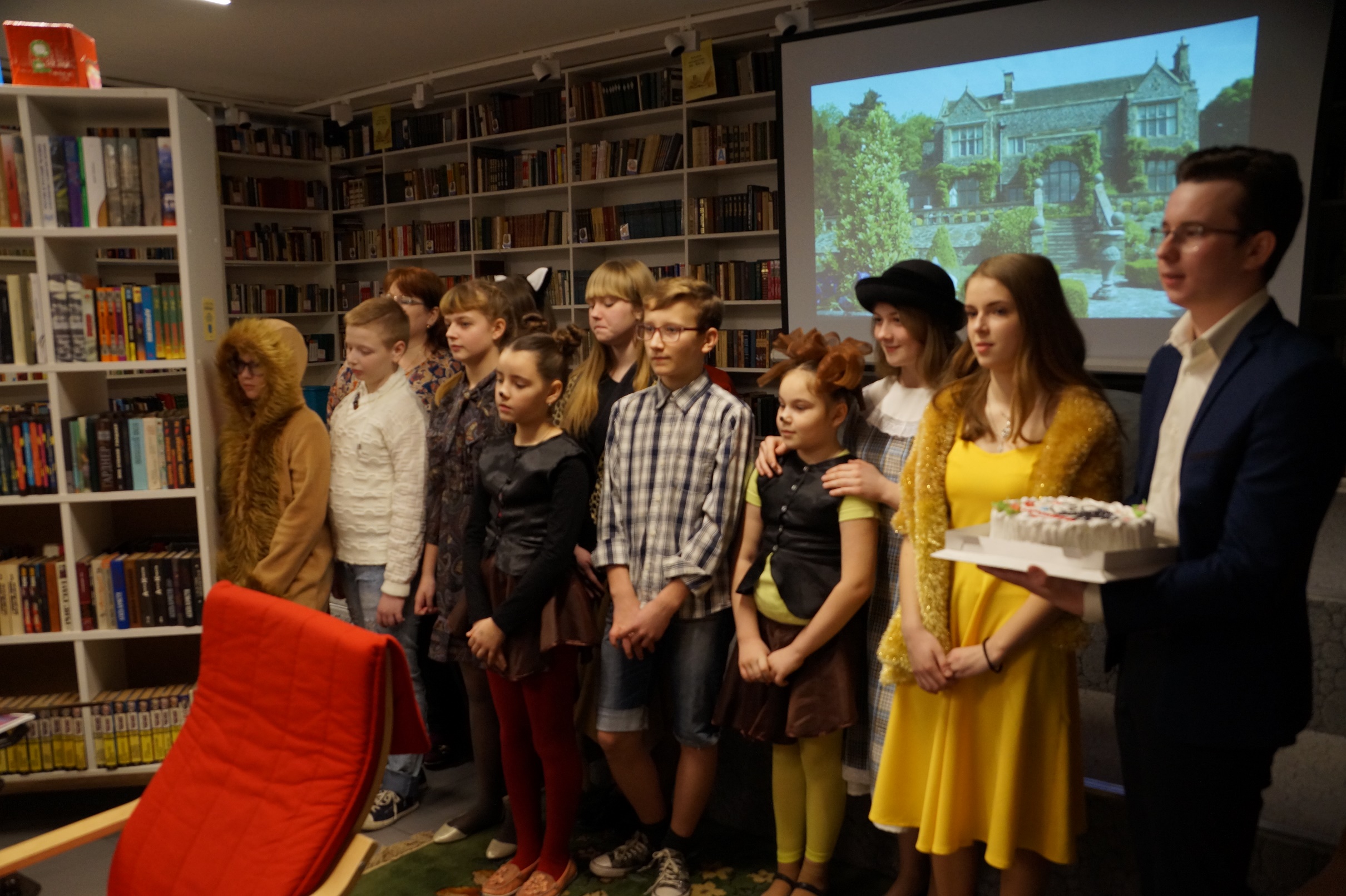 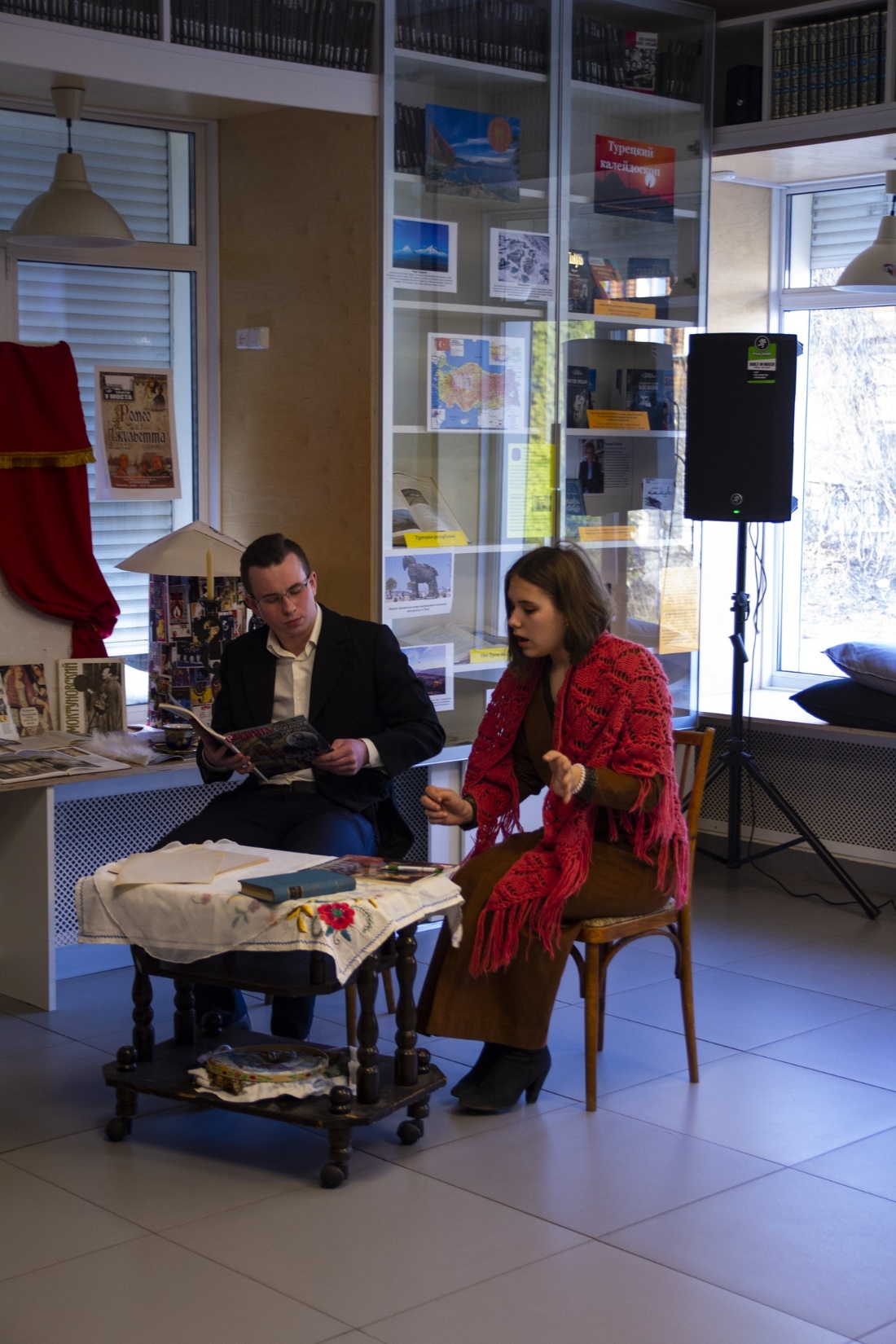 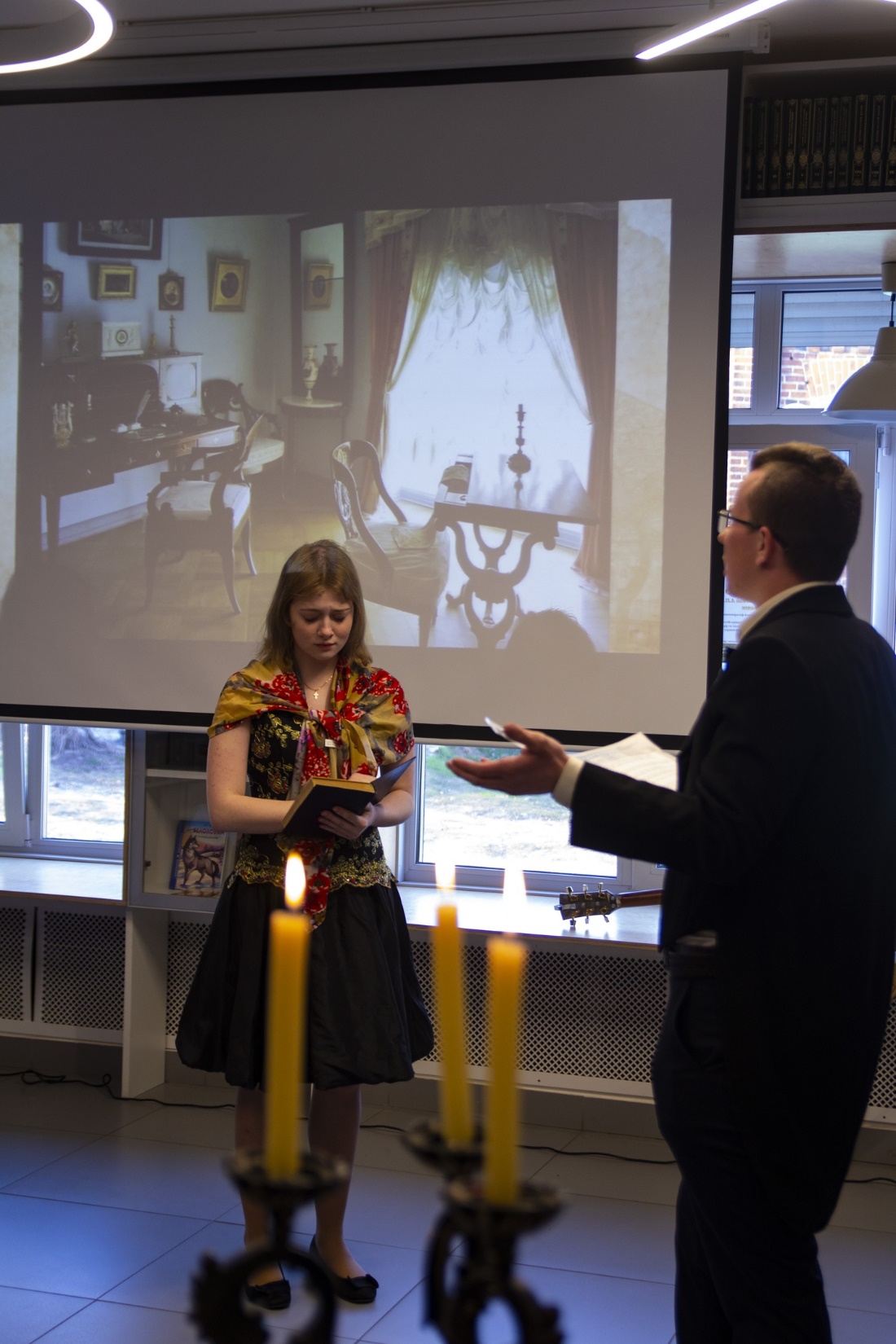 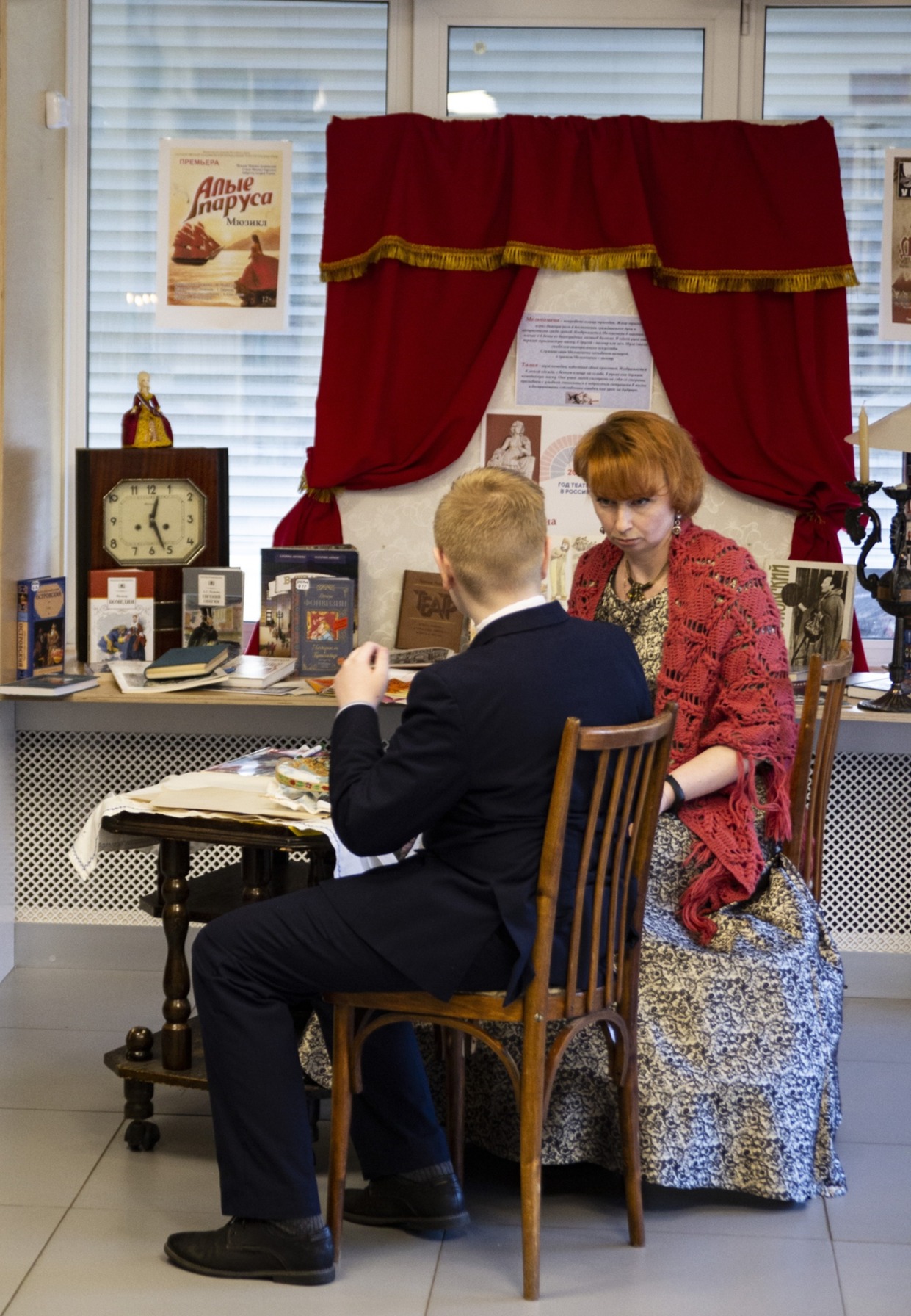 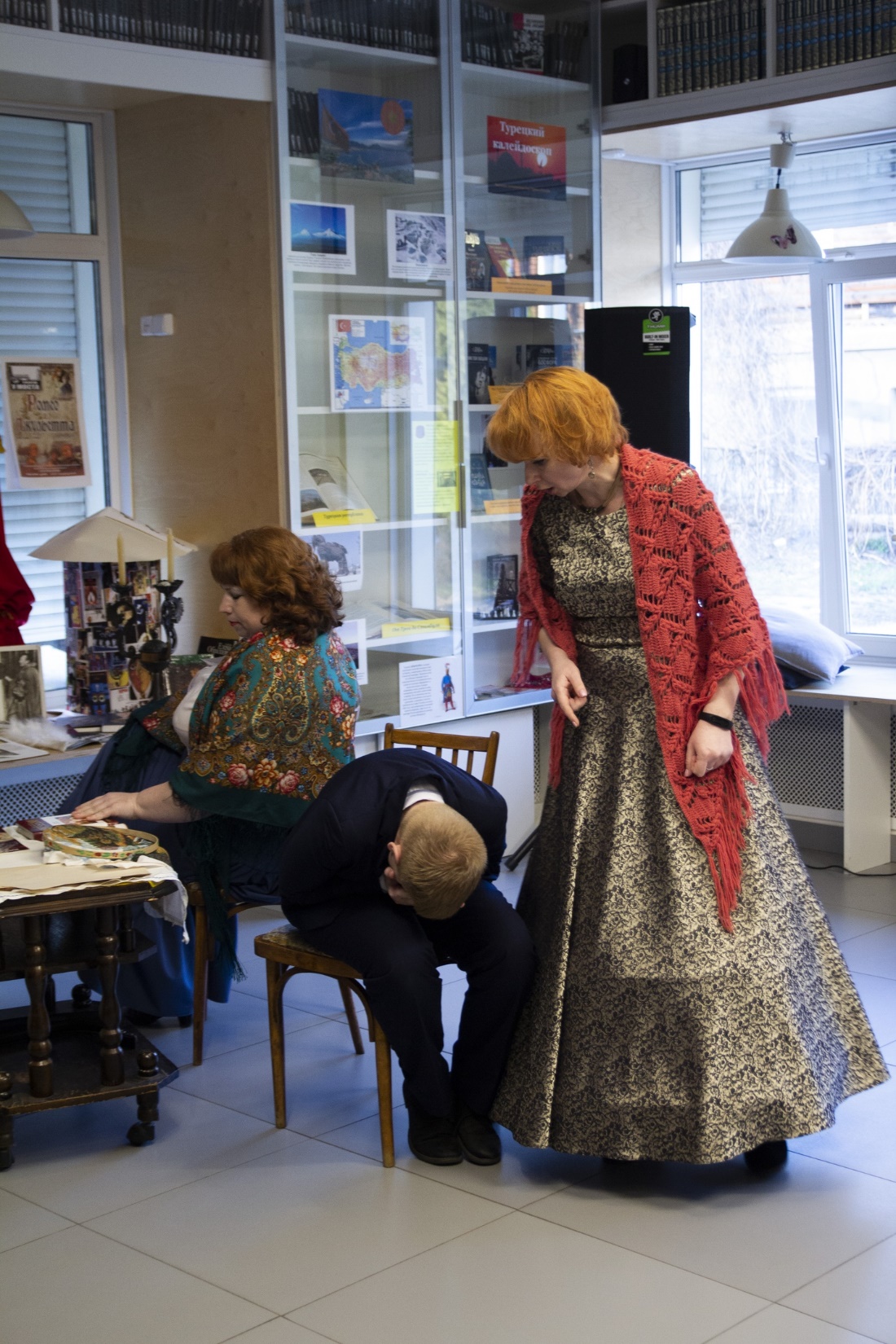 БИБЛИОКАРАВАН 2022

До встречи 
на наших 
представлениях!
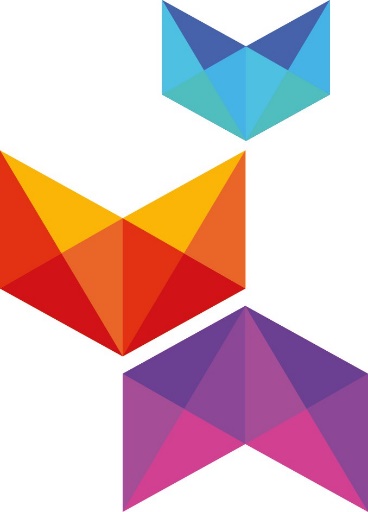 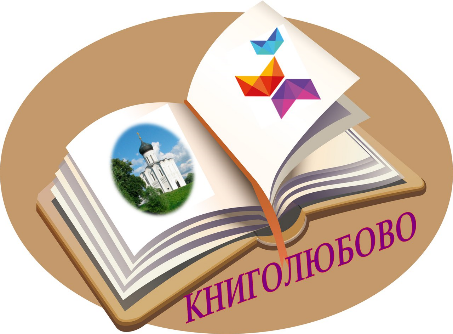